Crab Nebula
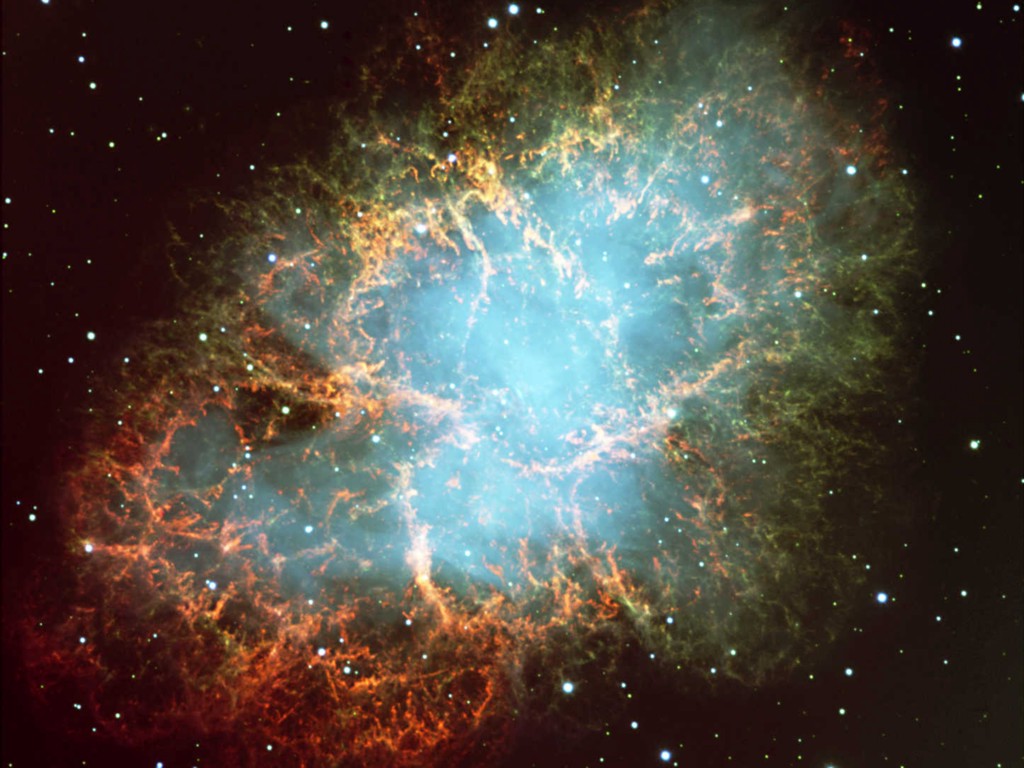 Neutrinos
in Astrophysics and Cosmology

Cosmological Neutrinos 2
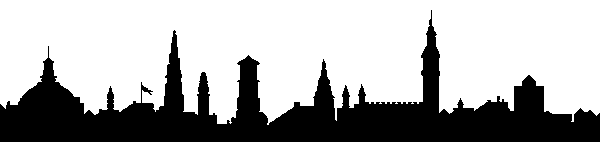 Georg G. Raffelt
Max-Planck-Institut für Physik, München, Germany
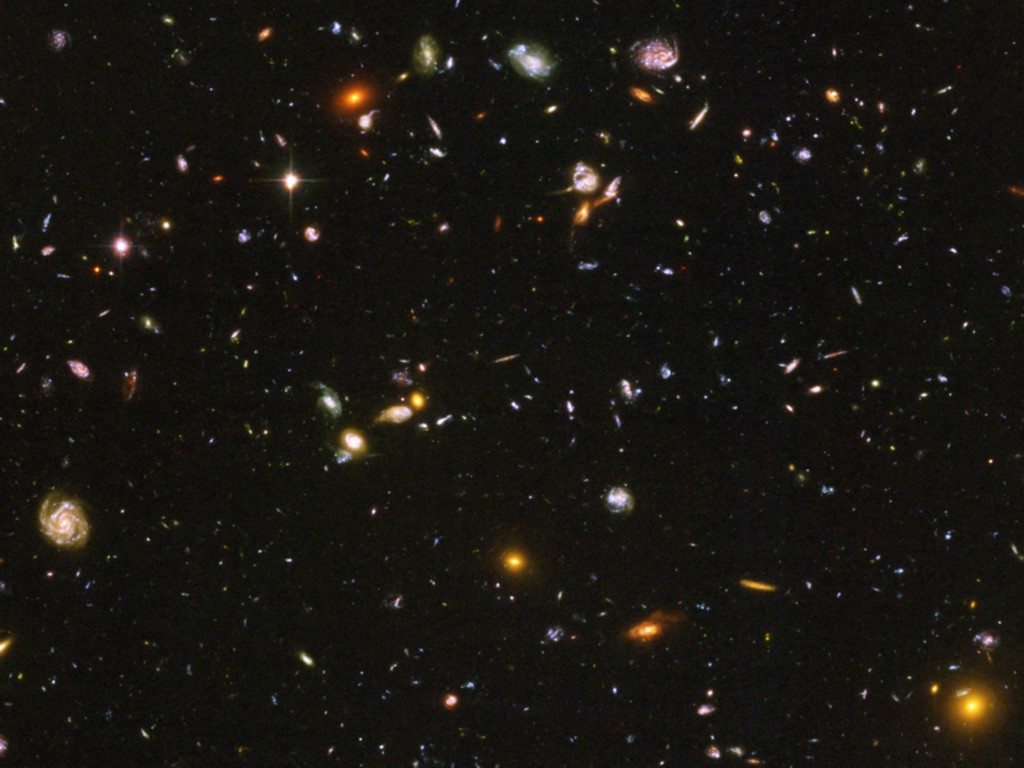 Neutrinos in Cosmology
• How Many Neutrinos?
   (Dark radiation/sterile neutrinos?)

• Absolute mass determination and limits

• Big Bang Nucleosynthesis – BBN 
   (Origin of light elements)

• Leptogenesis
   (Origin of Matter Abundance)
Creation of the Universe
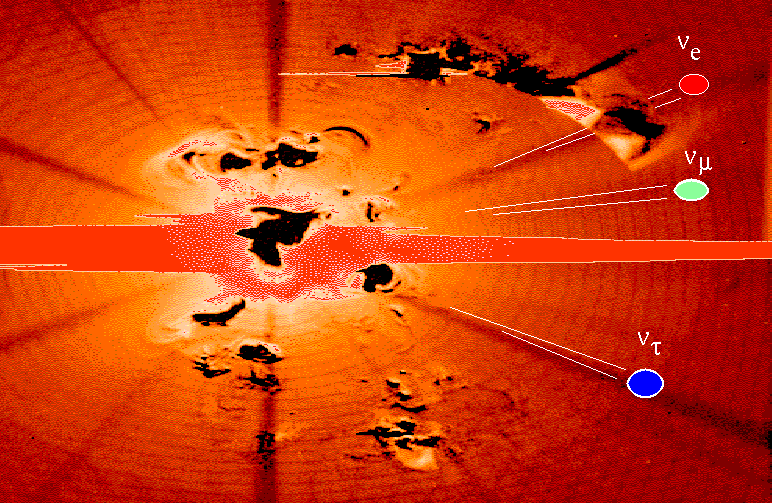 Cosmic
Neutrino Sea
Neutrino Thermal Equilibrium
Neutrino reaction rate
Cosmic expansion rate
Examples for neutrino processes
Friedmann equation (flat universe)
GF
Radiation dominates
Dimensional analysis of reaction rate
in a thermal medium for T ≪ mW,Z
Expansion rate
Neutrinos are in thermal equilibrium for  T ≳ 1 MeV
corresponding to  t ≲ 1 sec
Thermal Radiations
General
Bosons
Fermions
Number density  n
Energy density  r
Energy density  r
Pressure  P
Entropy density  s
Photon Heating by Electron-Positron Annihilation
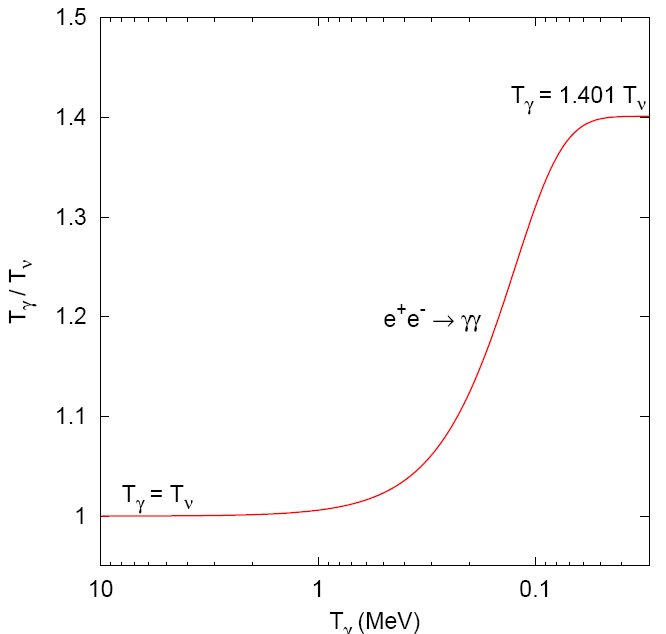 Tg (MeV)
Present-Day Neutrino Density
Neutrino decoupling
(freeze out)
Redshift of Fermi-Dirac
distribution (“nothing
changes at freeze-out”)
Electron-positron
annihilation beginning 
at T  me = 0.511 MeV
Redshift of
neutrino and photon
thermal distributions
so that today we have
Present-Day Neutrino Distribution
Minimal neutrino masses
 from oscillation experiments
Normal
Inverted
m3 ≳ 50 meV
m1  m2 ≳ 50 meV
m2 ≳ 8 meV
m1 ≥ 0
m3 ≥ 0
Temperature of massless
 cosmic background neutrinos
T = 1.95 K = 0.17 meV
Cosmic redshift of  momenta
 (not energies)
Not a thermal
distribution
unless T ≫ m
Average velocity for m ≫ T
Normal hierarchy neutrinos
Cosmic radiation density after e+e- annihilation
Neutrino Counting in Particle Physics
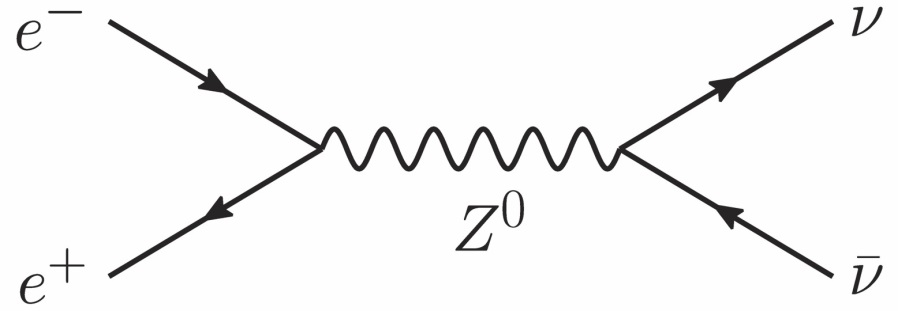 Measured Z0 Width at LEP  (ca 1990)
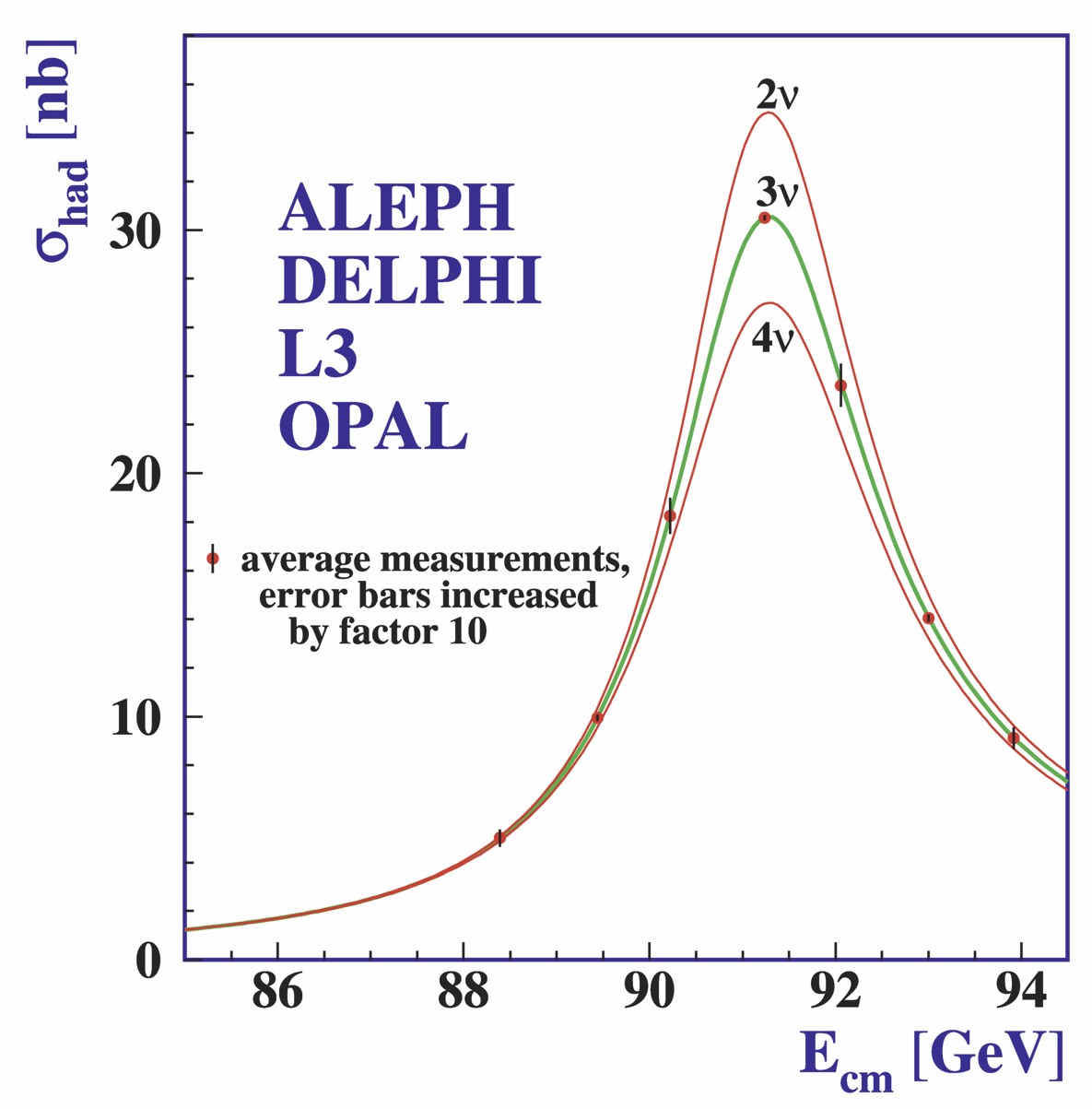 Cosmological
consequences:

 Standard radiation
   density fixed

 No “trivial” weakly
   interacting dark
   matter particles
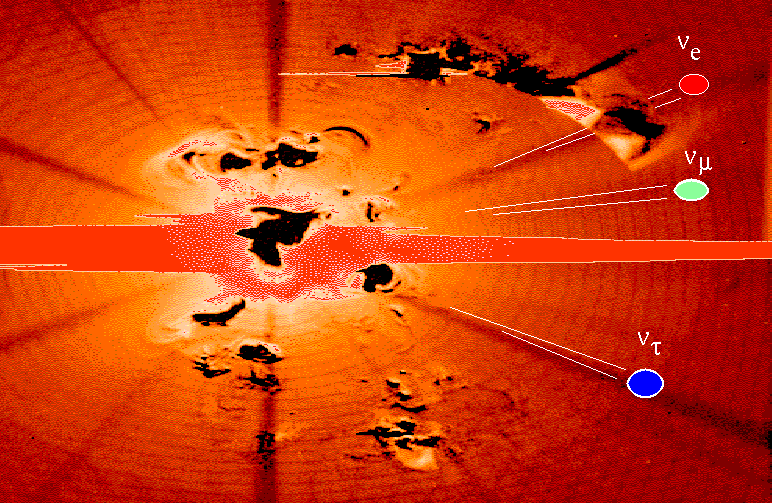 Dirac vs Majorana Neutrinos
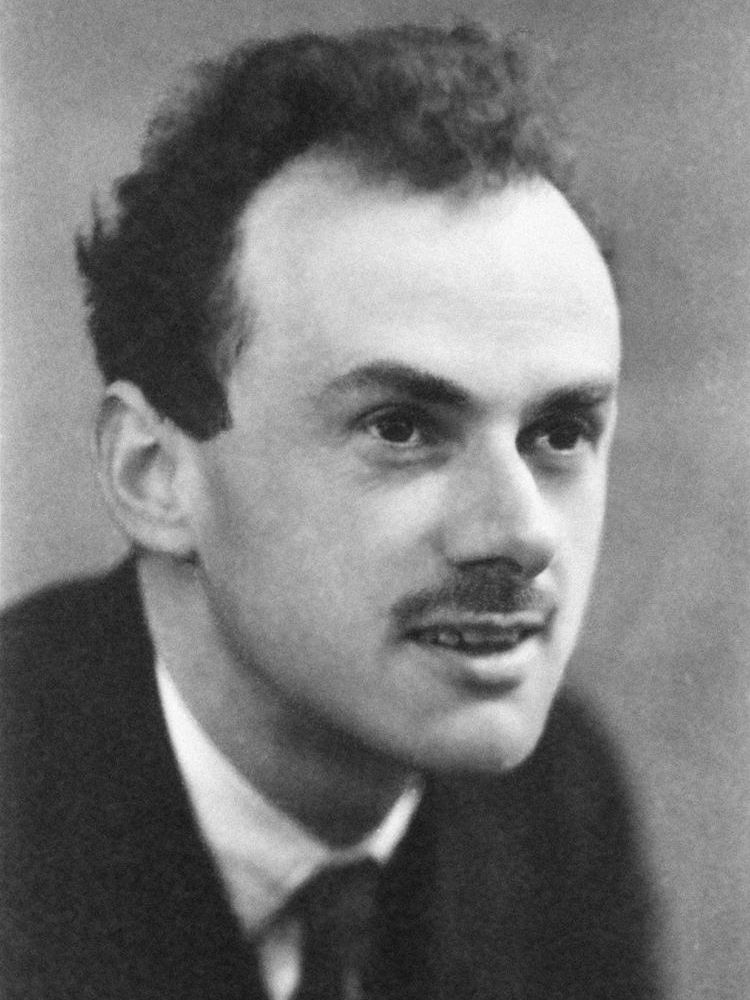 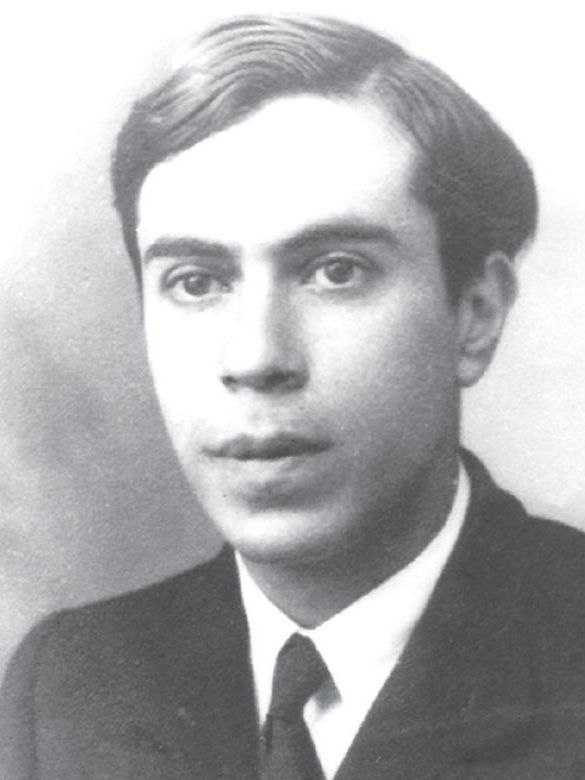 Paul Dirac
Ettore Majorana
4 states per flavor
Twice the radiation
density?
2 states per flavor
Standard assumption
in cosmology
How many neutrino degrees of freedom?
Charged fermions (leptons, quarks)
each have four degrees of freedom:

  2 spin states
  2 charge states
Neutrinos may have only two degrees
of freedom

   2 spin states
   2 charge conjugate states?
Electron
Positron
Neutrino
Antineutrino
p
s
In “chiral limit”
  (ultrarelativistic)
  only left-handed
  states interact
  with W bosons
In “chiral limit”
only “left-handed”
states interact with
W or Z bosons
Sterile states need not exist
would only interact gravitationally
For massless particles, helicity is a relativistic invariant (“chirality”)
Role of Handedness
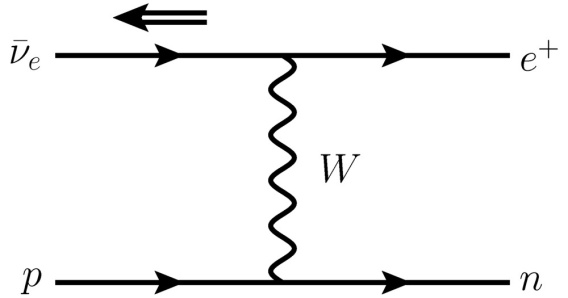 Allowed by
left-handedness of
weak interactions
Interpret as polarization
states of one “neutrino”

Handedness distinguishes
between “particles”
and “antiparticles”
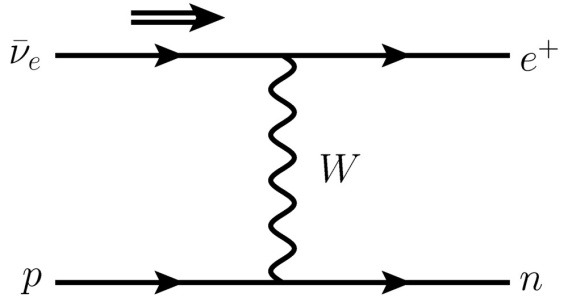 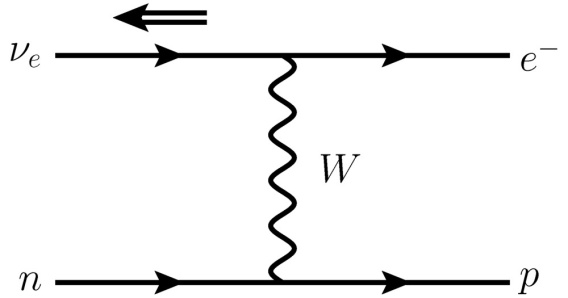 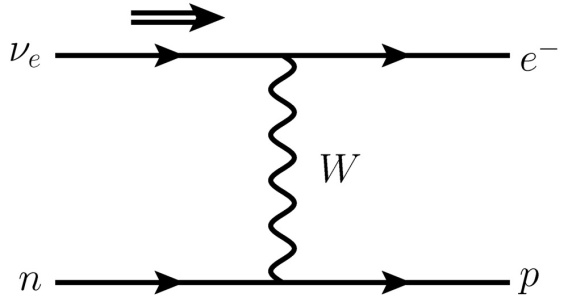 Role of Mass
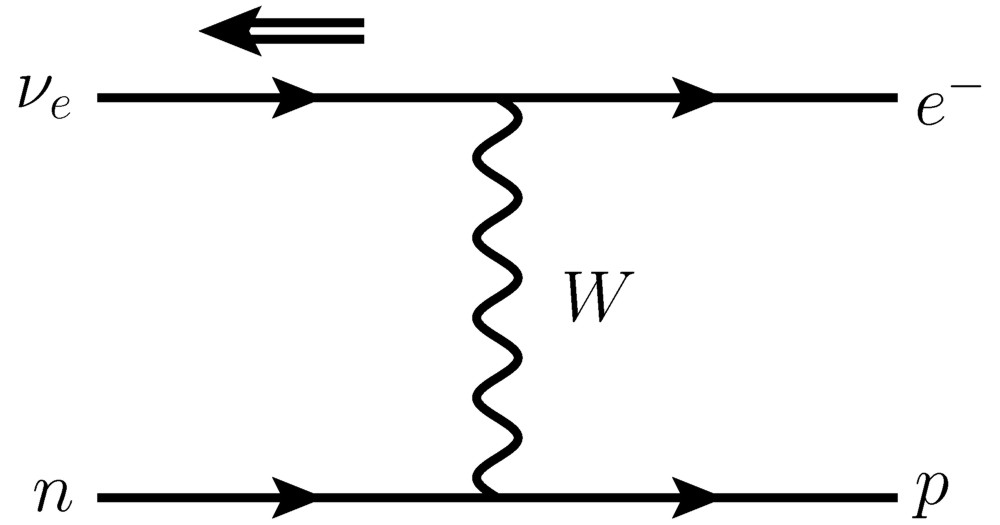 Massless,
left-handed
neutrino with
E ≫ me
Relativistic electron
is strongly, but not
perfectly polarized

“Wrong” helicity
state with probability
~ (me/E)2
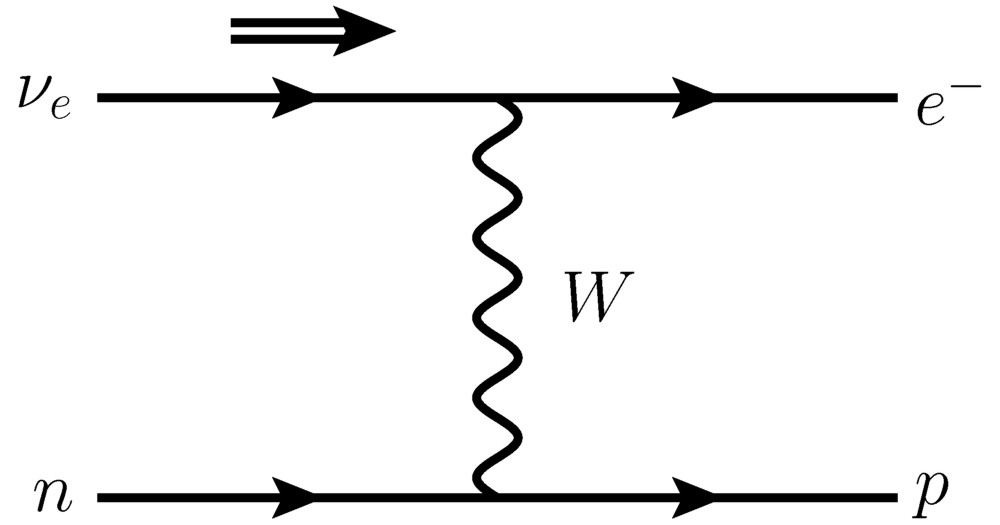 Right-handed
neutrino with
small mass
E ≫ mn

Rate smaller by
~ (mn/E)2
Neutrinos with Mass:  Dirac vs. Majorana
Dirac neutrinos are like charged leptons
  2 spin states
  2 “charge” states
Majorana neutrinos 
   2 spin states
Neutrino
Antineutrino
Neutrino
Antineutrino
Full strength
interaction for
relativistic states
Neutrino can produce
wrong-sign charged lepton:

Lepton-number violation
Interaction rates reduced by ~ (mn/E)2
 from chirality projection
Role of Neutrino Helicity (Handedness)
Basic production process
in reactors
Anti-neutrinos always
right-handed helicity
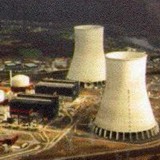 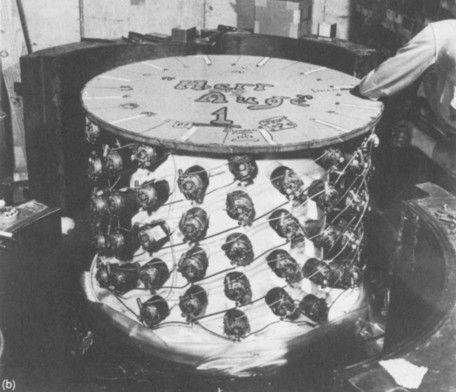 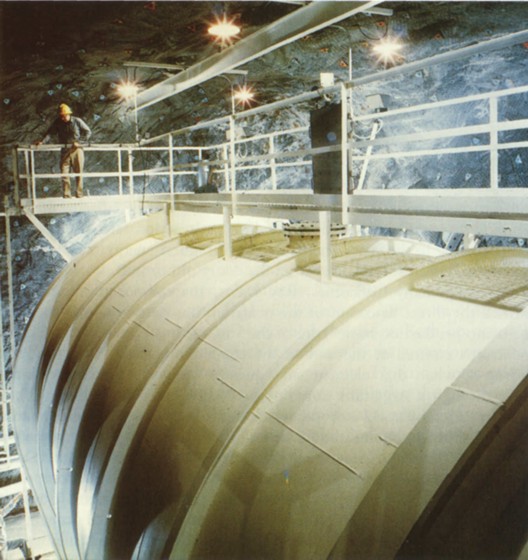 Basic production process
in the Sun
Neutrinos always
left-handed helicity
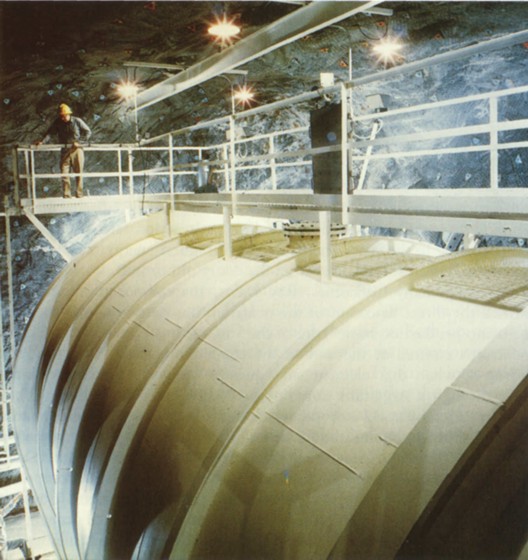 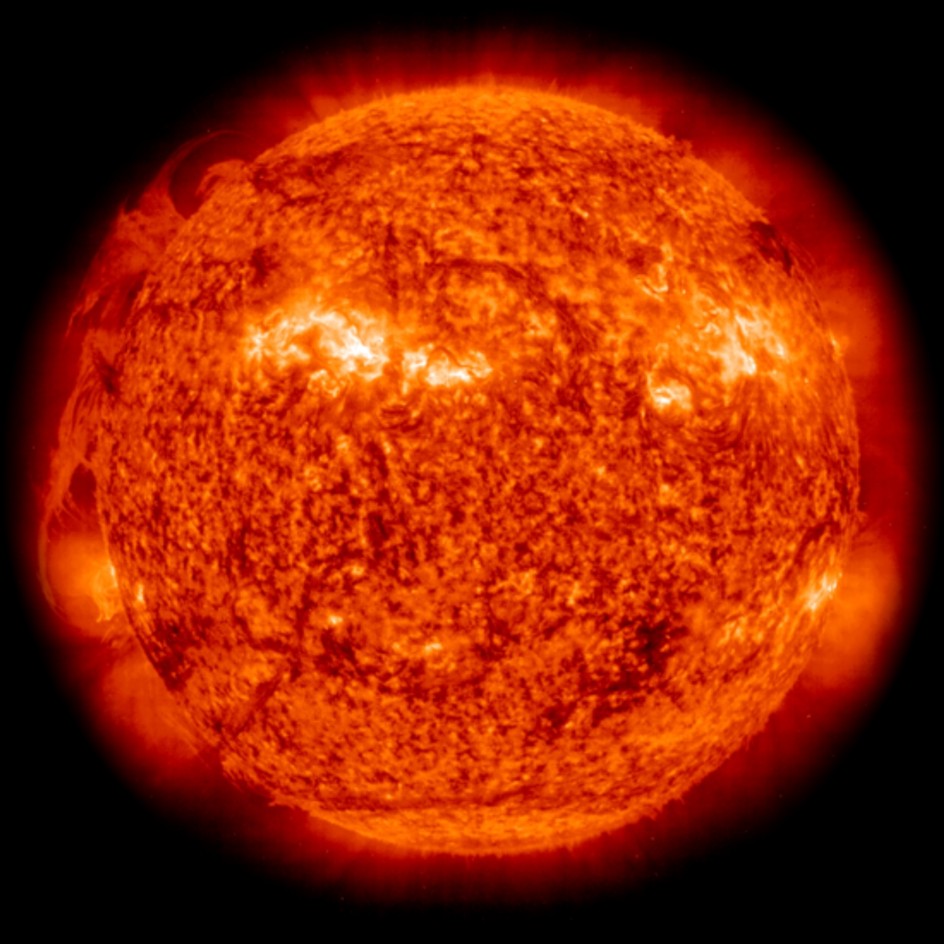 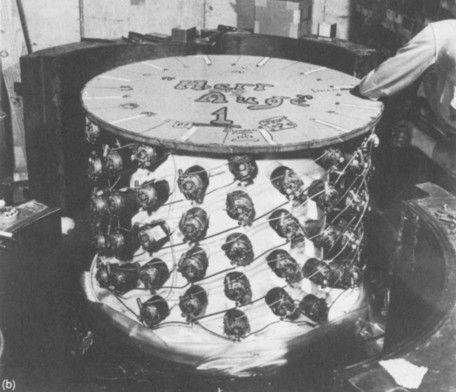 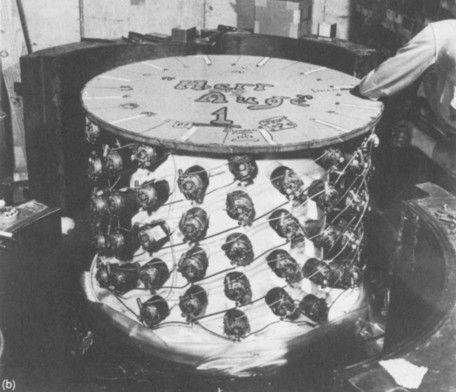 Neutrino Thermal Equilibrium for Dirac Neutrinos
Neutrino reaction rate
Cosmic expansion rate
Examples for neutrino processes
Friedmann equation (flat universe)
GF
Radiation dominates
Dimensional analysis of reaction rate
in a thermal medium for T ≪ mW,Z
Expansion rate
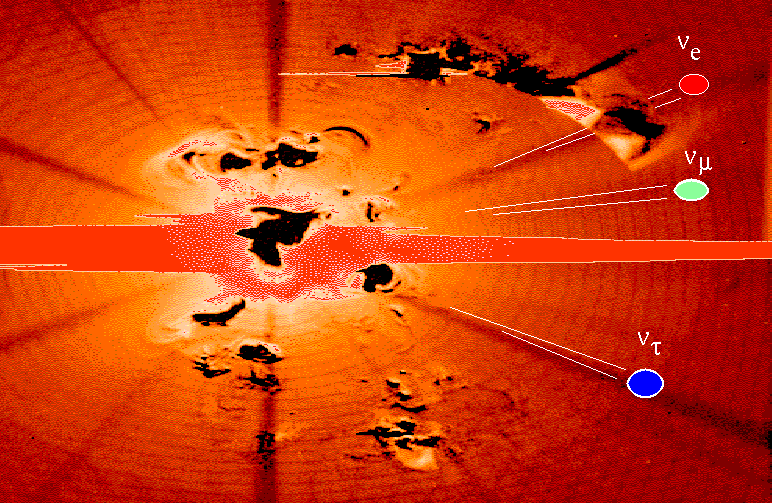 Dirac vs Majorana Neutrinos
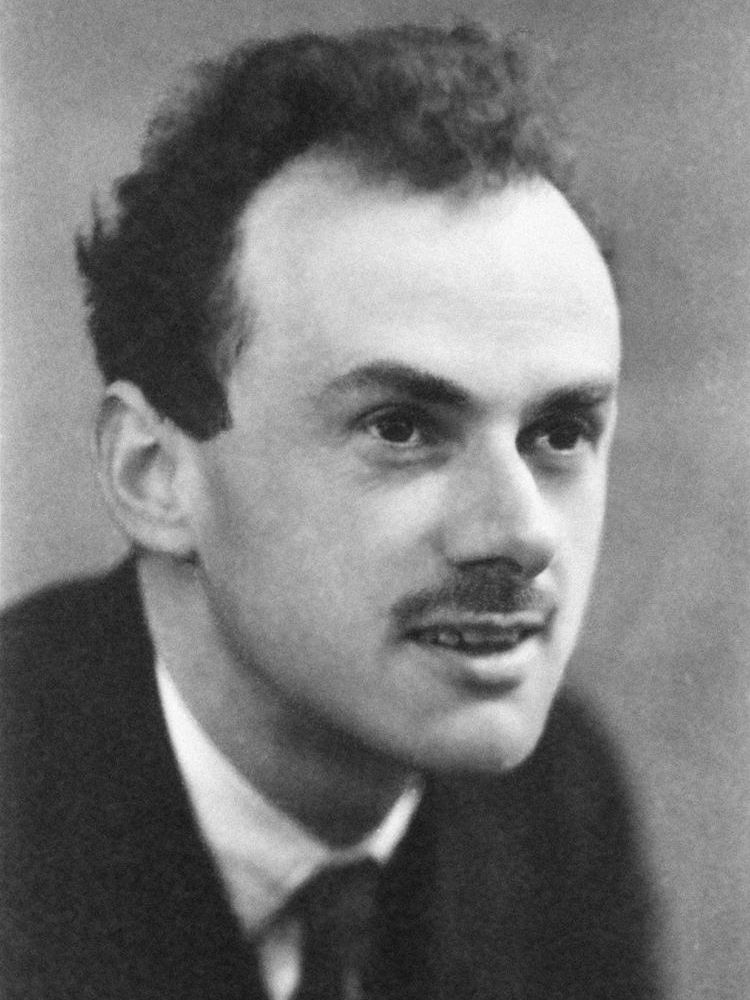 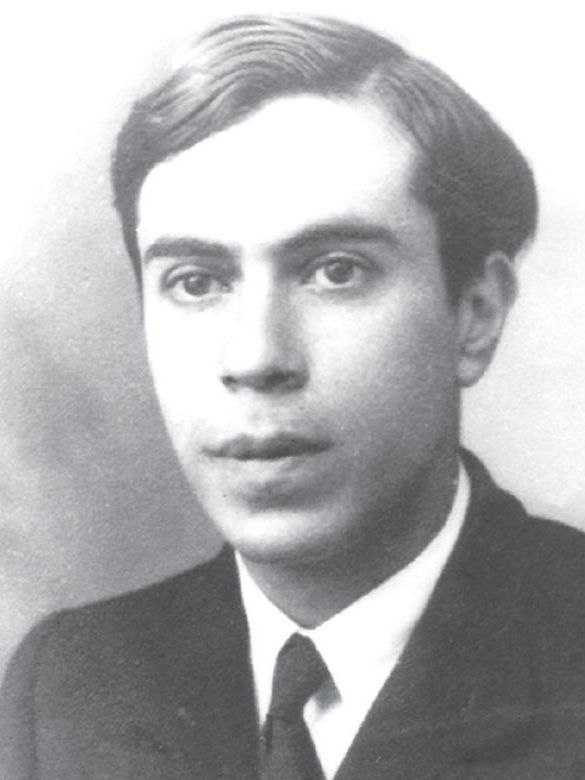 Paul Dirac
Ettore Majorana
4 states per flavor
Twice the radiation
density?
2 states per flavor
Standard assumption
in cosmology
Not thermalized
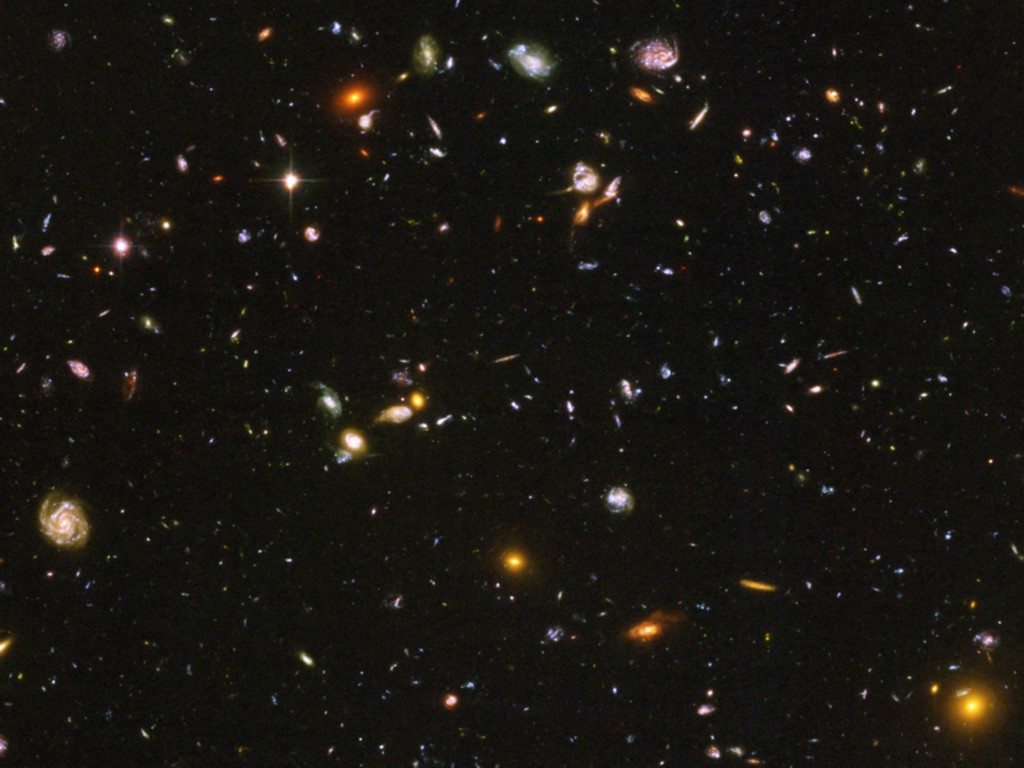 Big Bang Nucleosynthesis
Big Bang
Nucleosynthesis
Origin of Elements
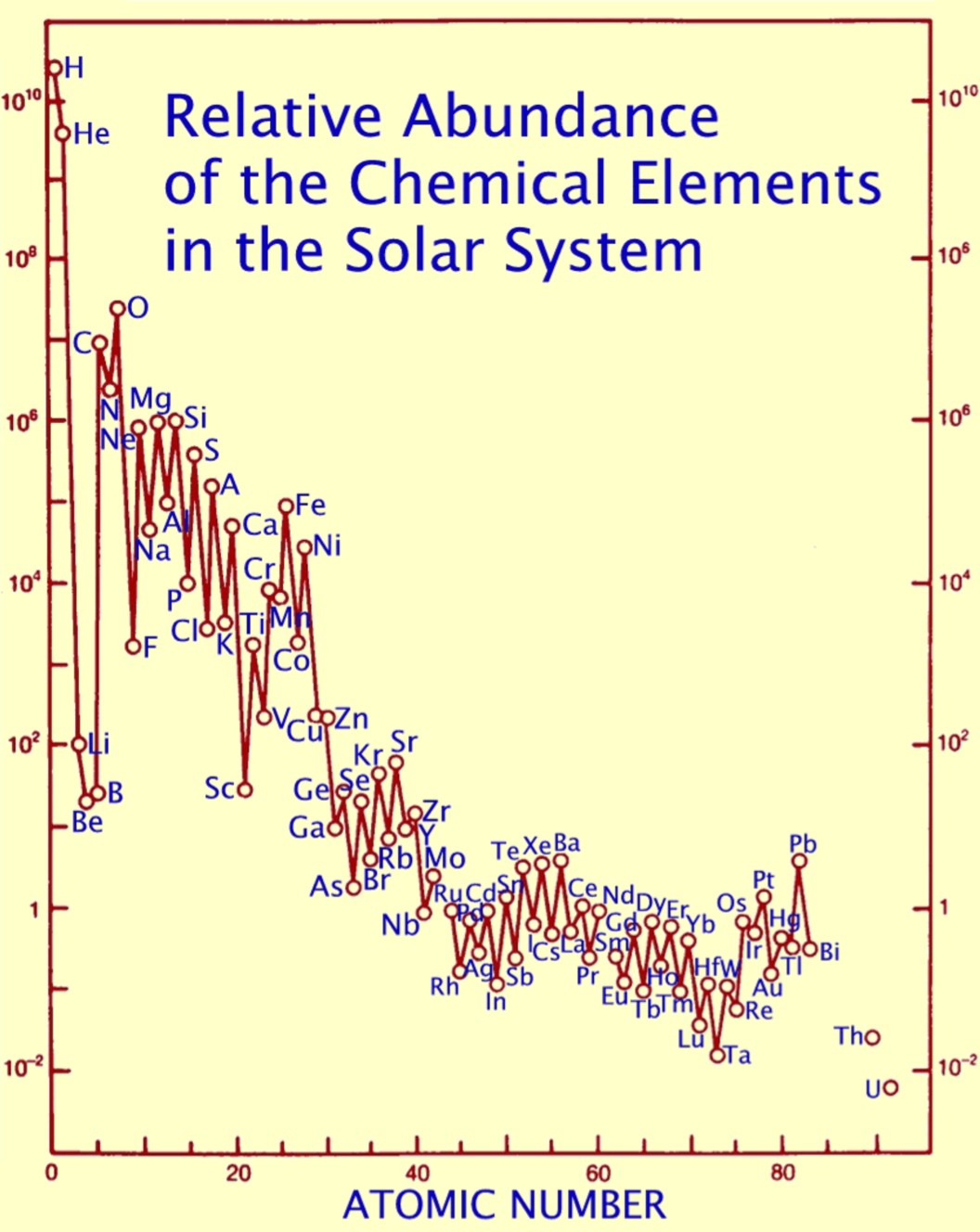 Produced in stars
(Fusion liberates
 energy up to
 iron-group nuclei)
Where, When and What?
1 sec – 3 minutes
Epoch:
Temperature:
1 MeV – 30 keV
Constituents:
Photons, neutrinos, e+e-
Baryon density:
0.07 g cm-3 (at 1 sec)
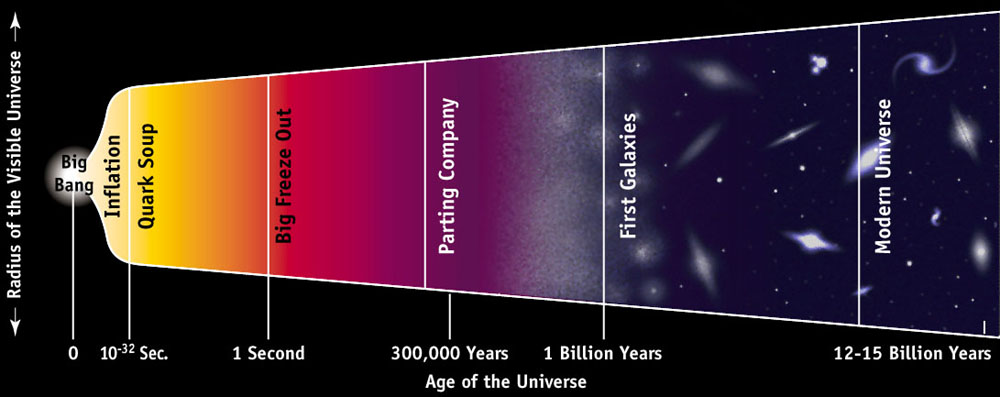 Alpha-Beta-Gamma
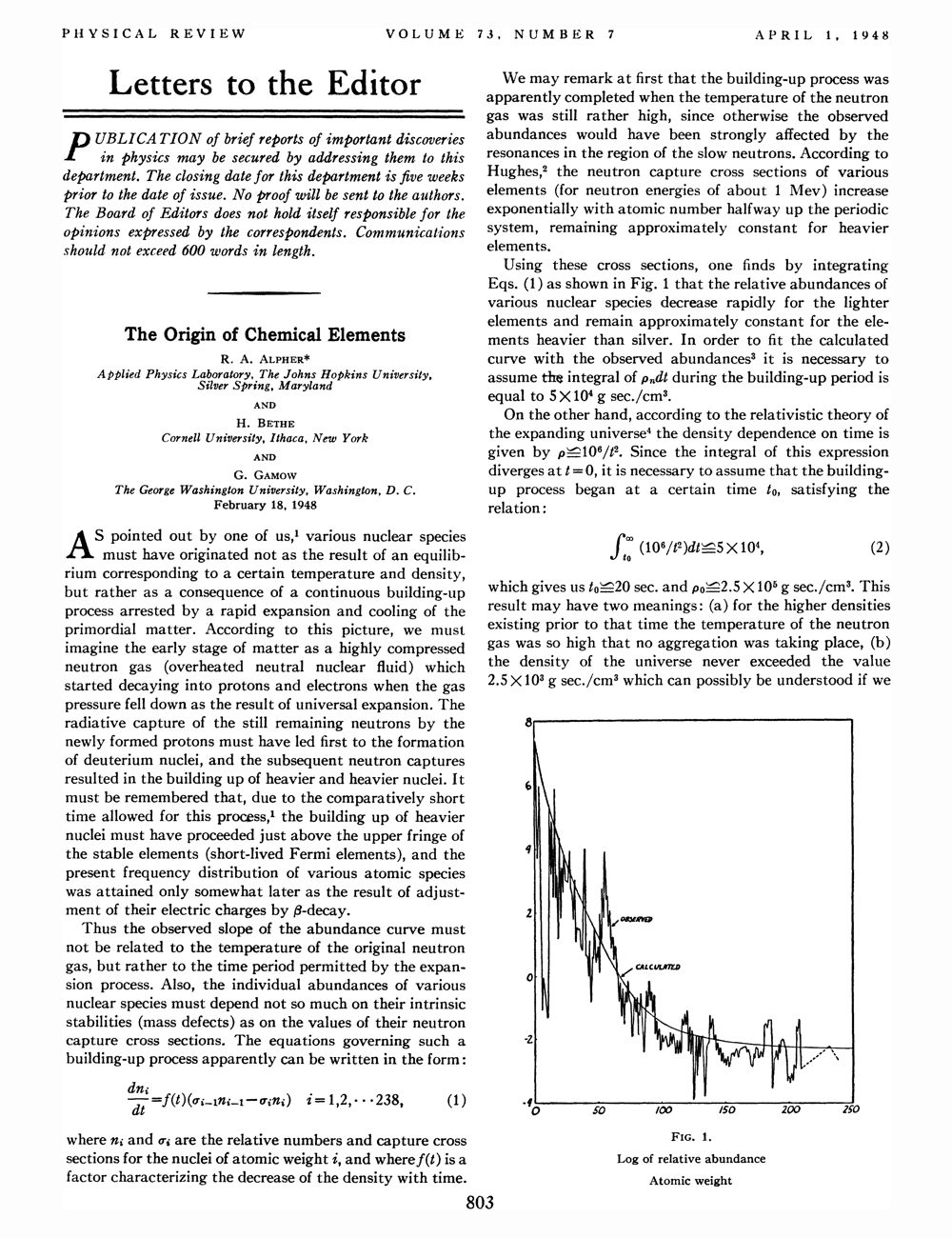 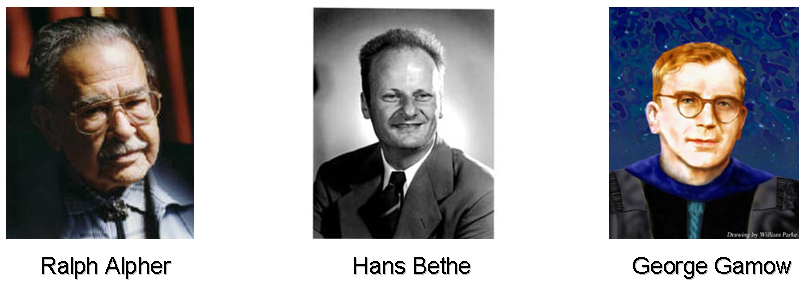 Helium Synthesis – Three Easy Steps
T
MeV
t
sec
1
1
0.1
100
0.01
104
b equilibrium
b rates fall below
expansion rate H
b freeze-out
Neutron decay

 Nuclear statist.
   equilibrium
Neutrons freeze
 in helium
Helium mass fraction
YP  25%
Thermonuclear
 reaction chains
Production and destruction of traces of
 D, 3He, 6Li, 7Li, 7Be
All done
Why do nuclei form so late?
B
(MeV)
B/A
(MeV)
D
2.23
1.1
3H
6.92
2.3
3He
7.72
2.6
4He
28.30
7.1
6Li
31.99
5.3
7Li
39.25
5.6
7Be
37.60
5.4
12C
92.2
7.7
Formation of Light Elements
Protons
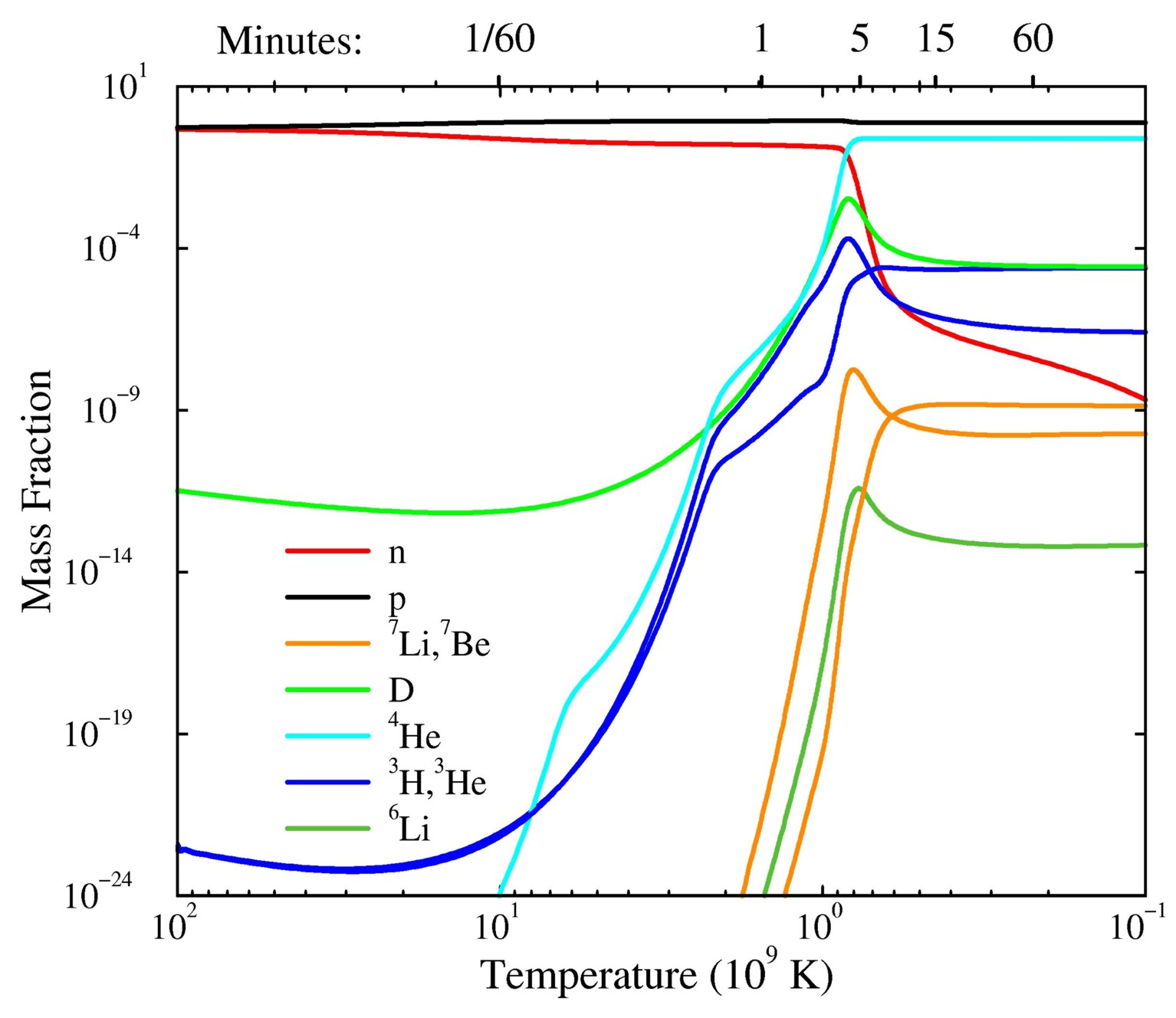 Helium 4
Neutrons
Deuterium
astro-ph/9903300
BBN Theory vs Observations
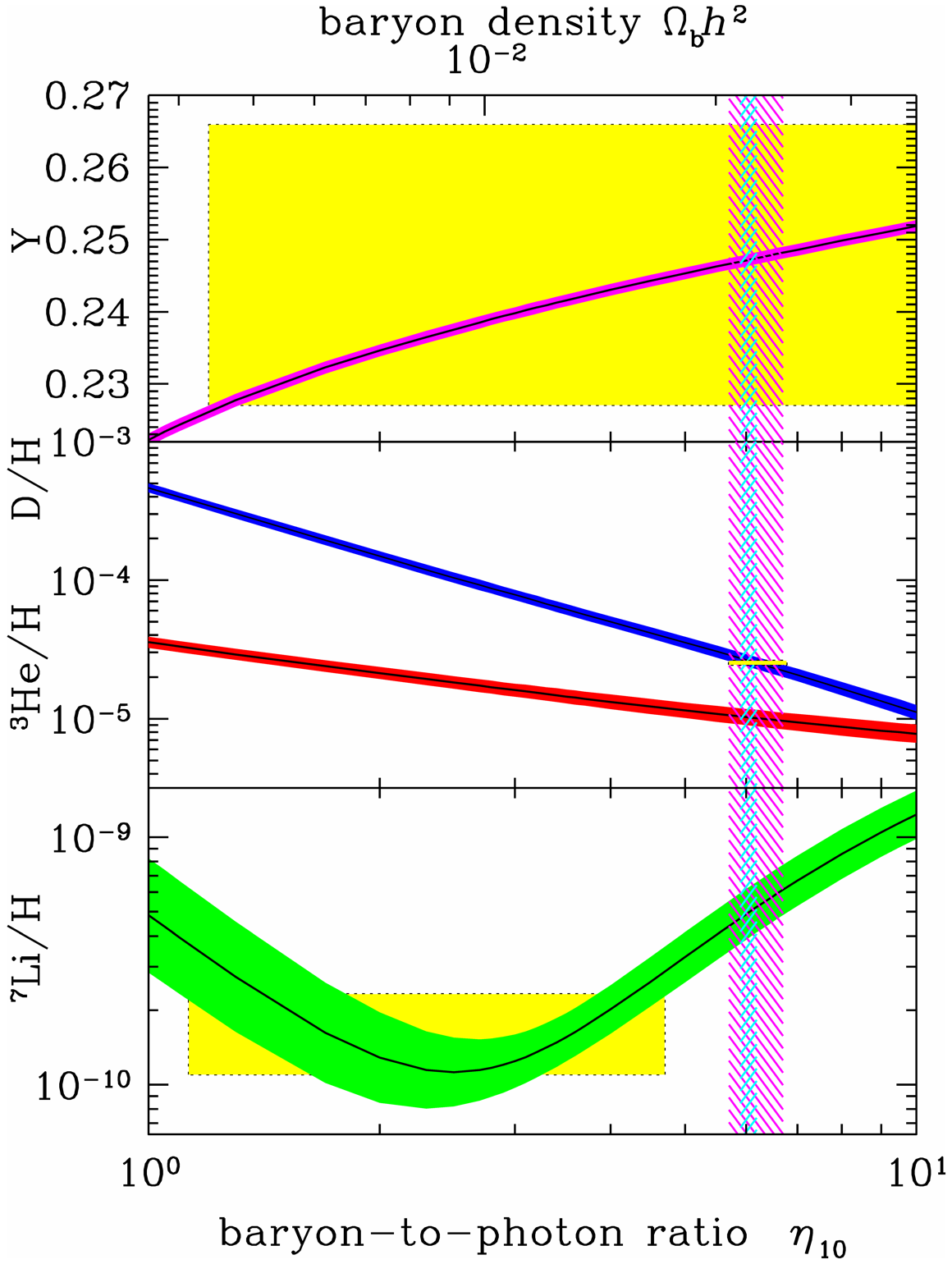 Review of Particle Properties (2014)
Precision cosmology
1
2
3
4
5
6
7
10
Helium Mass Fraction from HII Regions
Extrapolation to zero metalicity in many HII regions
Izotov, Stasinska & Guseva
arXiv:1308.2100
Aver, Olive, Porter & Skillman
arXiv:1309.0047
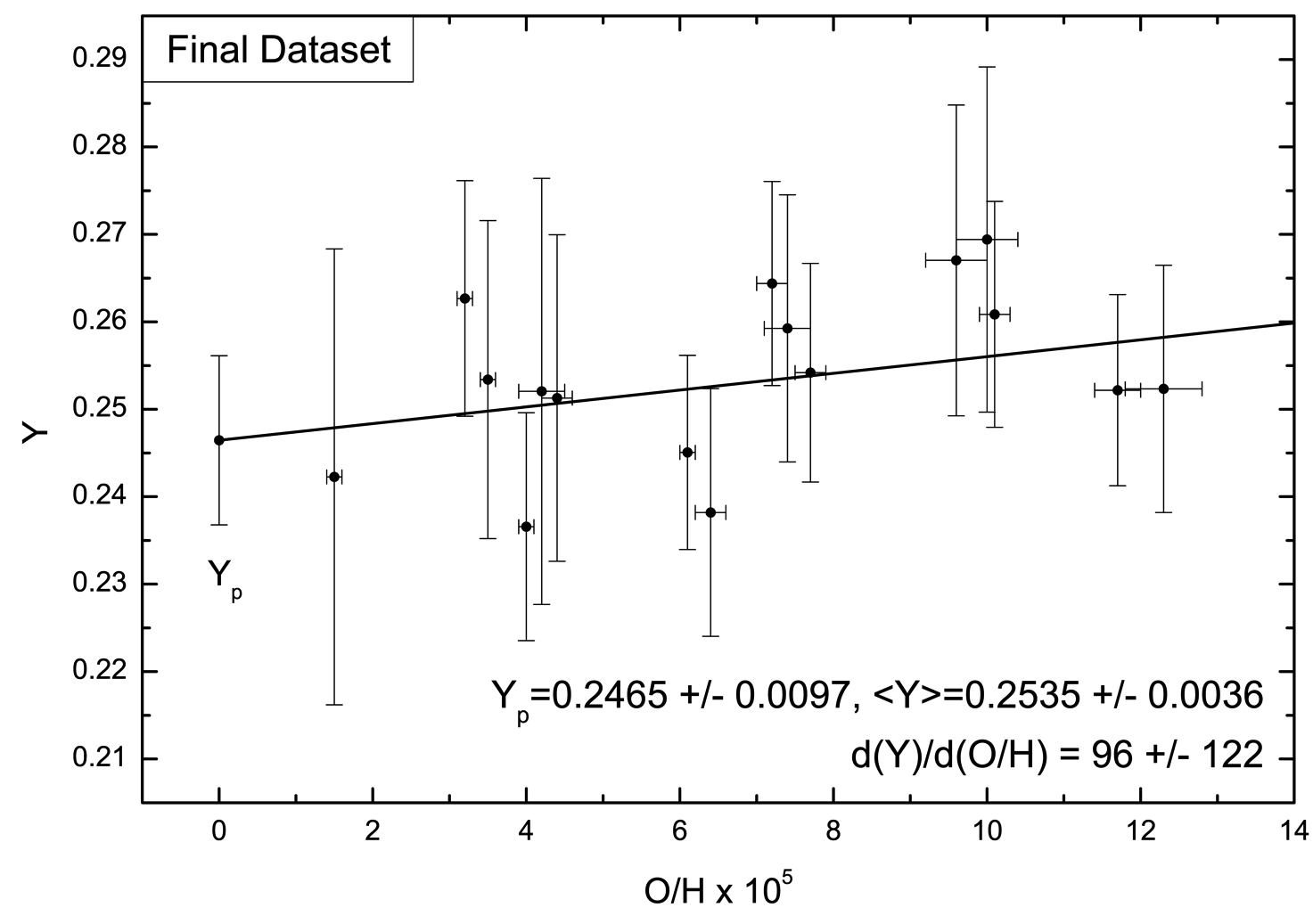 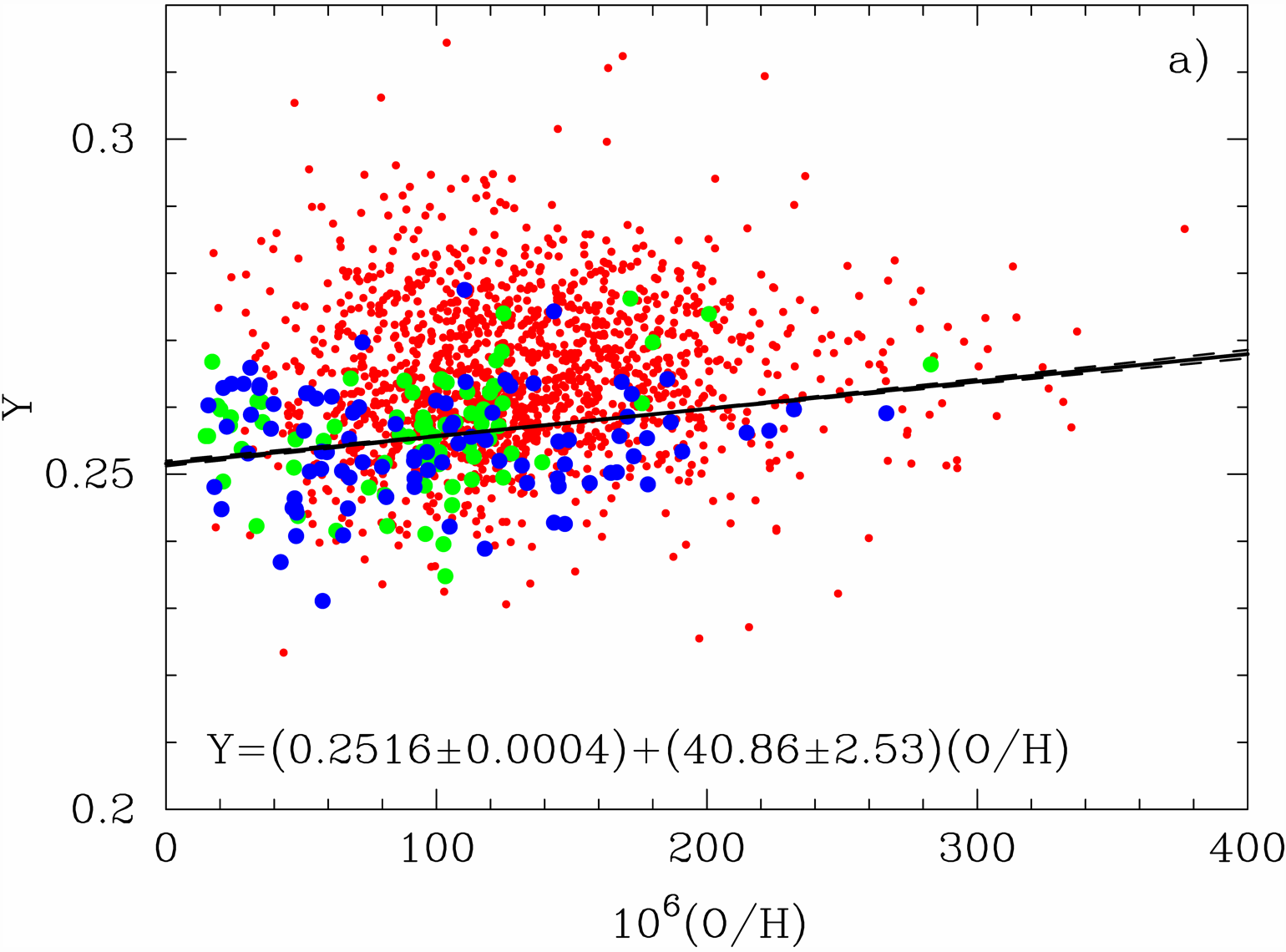 Progression of Best-Fit Helium Abundance
Adapted from Aver, Olive & Skillman, arXiv:1001.5218
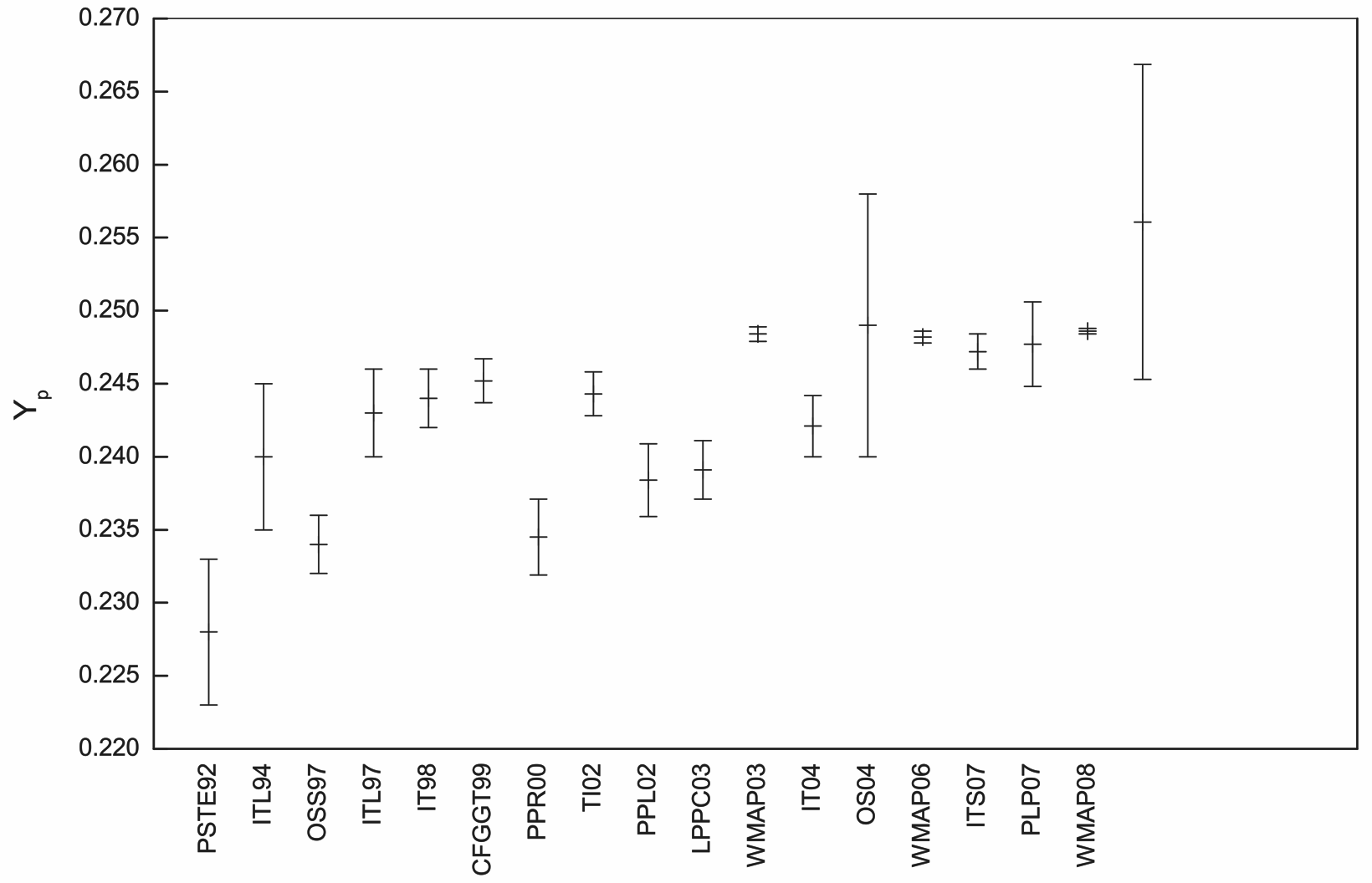 IT10
AOPS13
ISG13
AOS10
Lyman Alpha Forest
Hydrogen clouds absorb from QSO
   continuum emission spectrum

 Absorption dips at Ly-a wavelengh
   corresponding to redshift

www.astro.ucla.edu/~wright/Lyman-alpha-forest.html
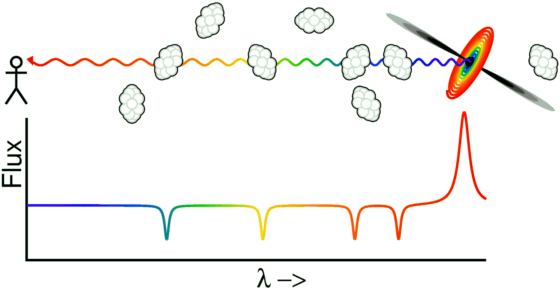 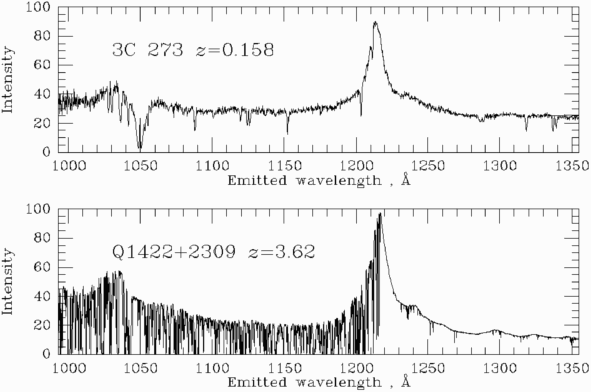 Examples for Lyman-a forest in
low- and high-redshift quasars

http://www.astr.ua.edu/keel/agn/forest.gif
Measuring Primordial Deuterium
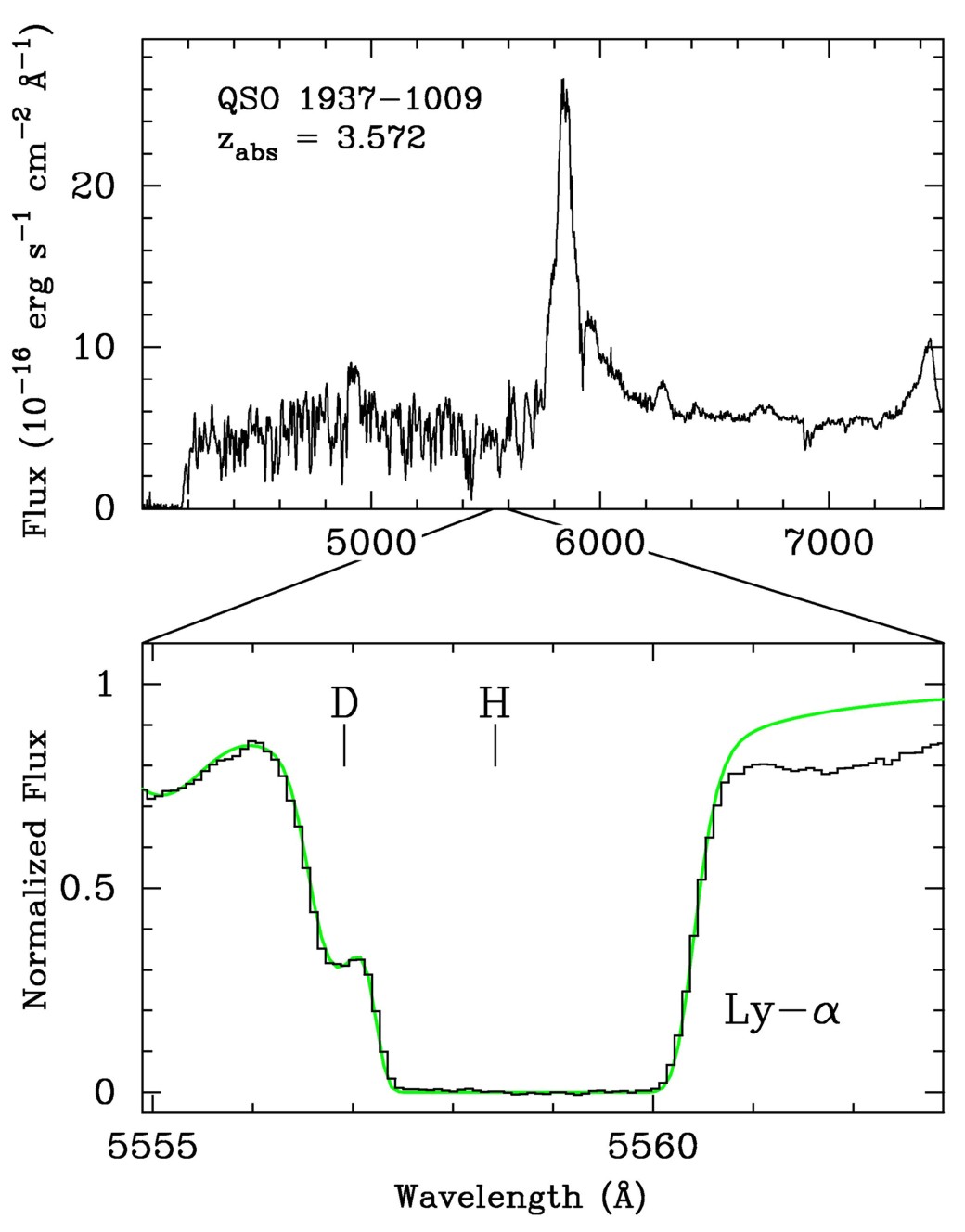 Hydrogen absorption spectrum of a background quasar in
high-redshift hydrogen clouds
astro-ph/9903300
Deuterium Lyman-a in the
 flank of the saturated
 hydrogen Lyman-a line
Lyman Absorption in QSO SDSS J1358+6522
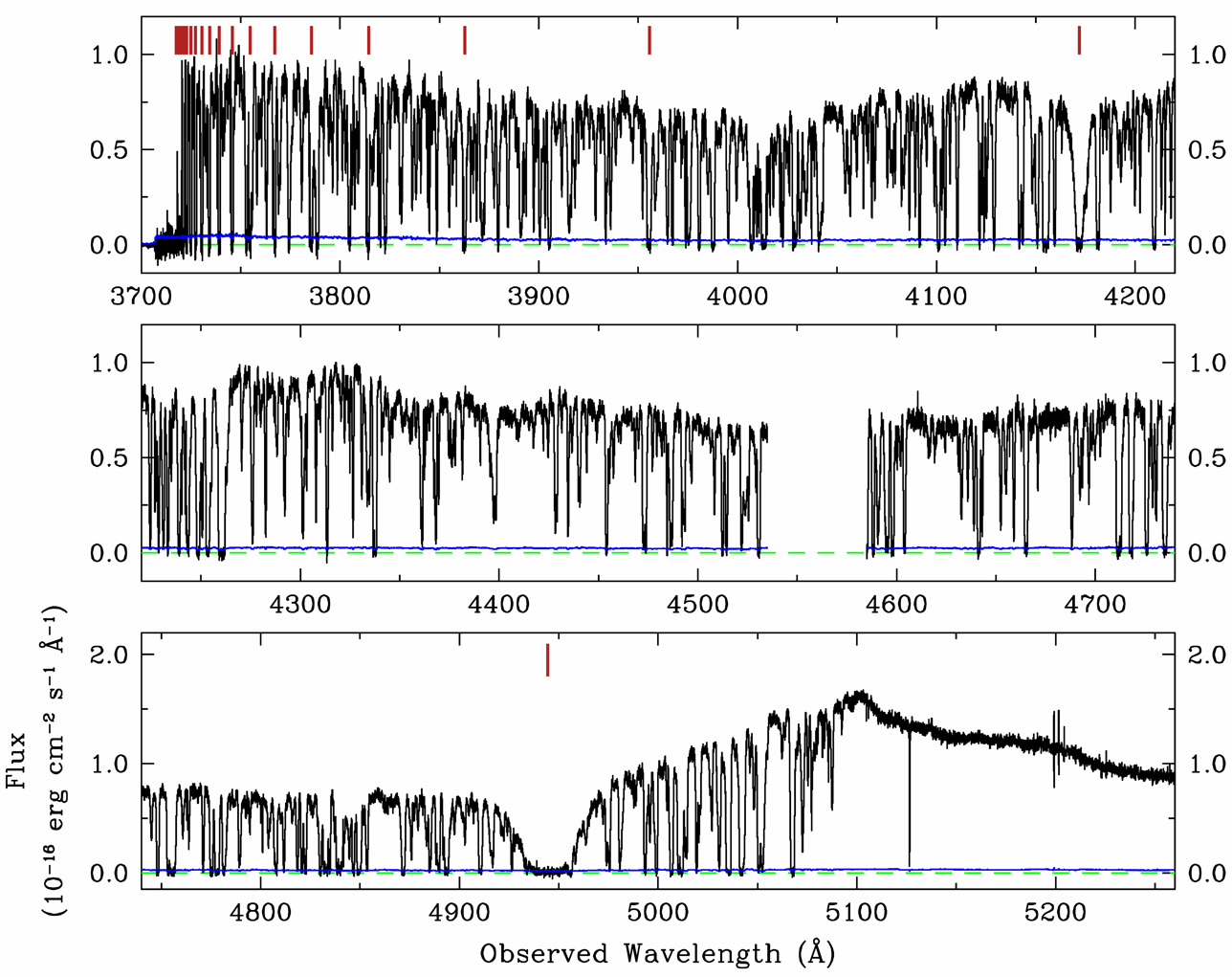 Lyman Series
arXiv:1308.3240
Lyman alpha
Lyman Absorption in QSO SDSS J1358+6522
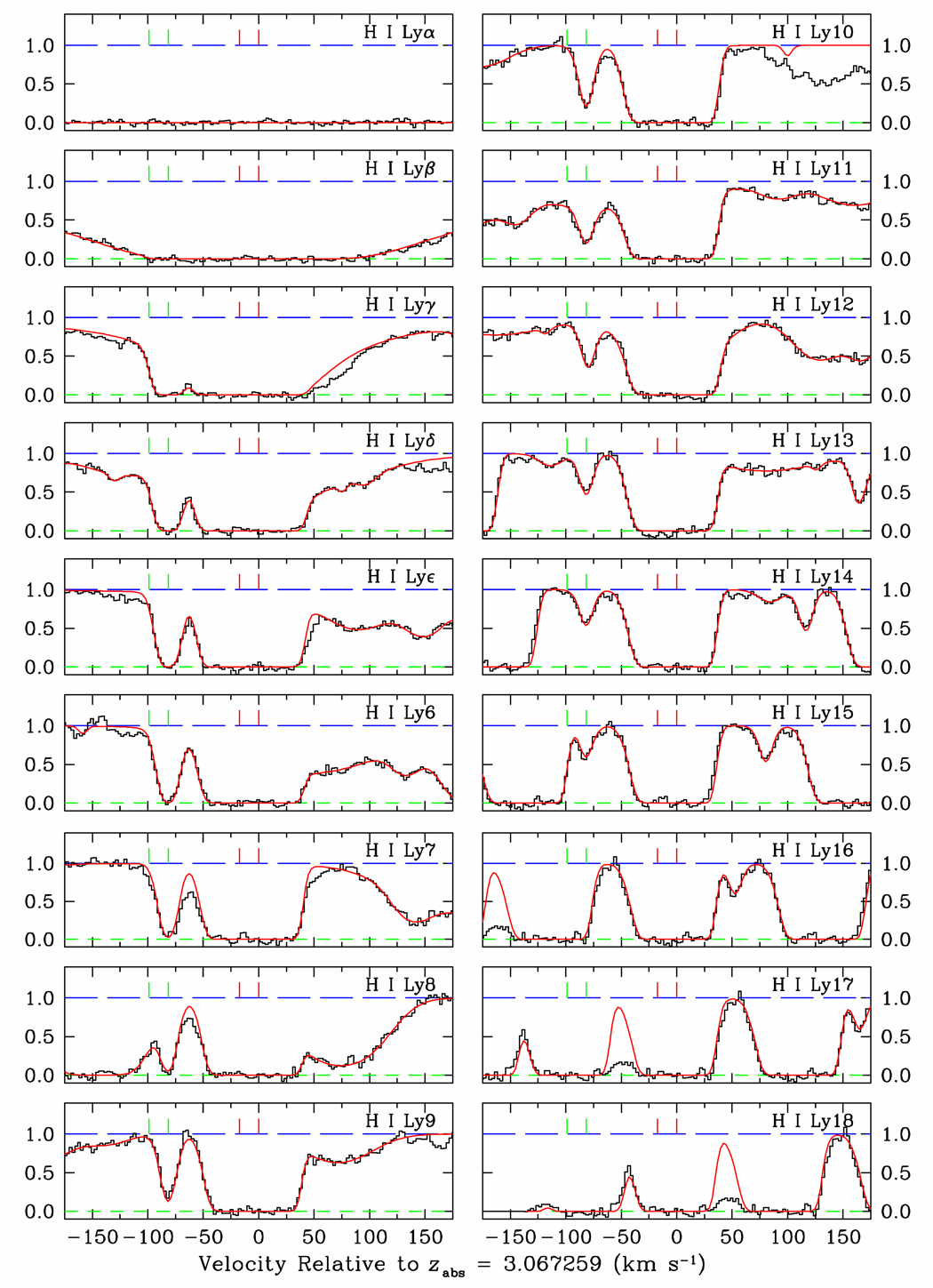 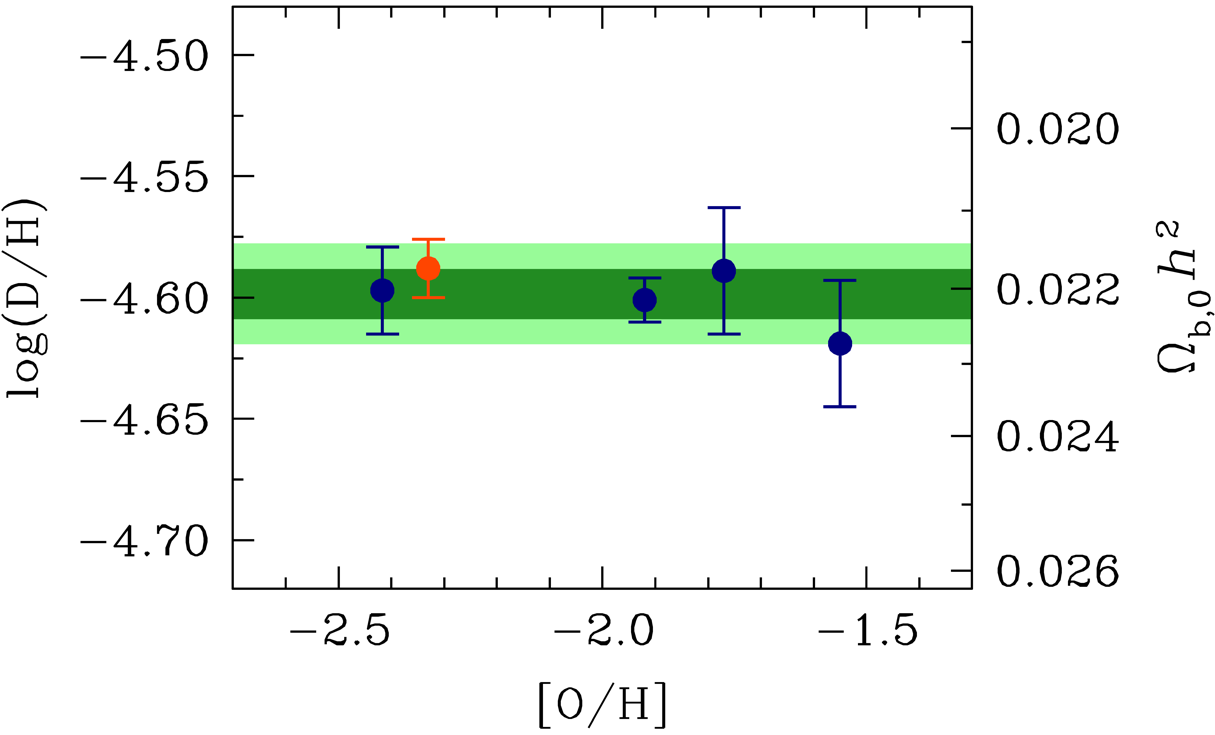 H
D
Baryon and Radiation Density from BBN
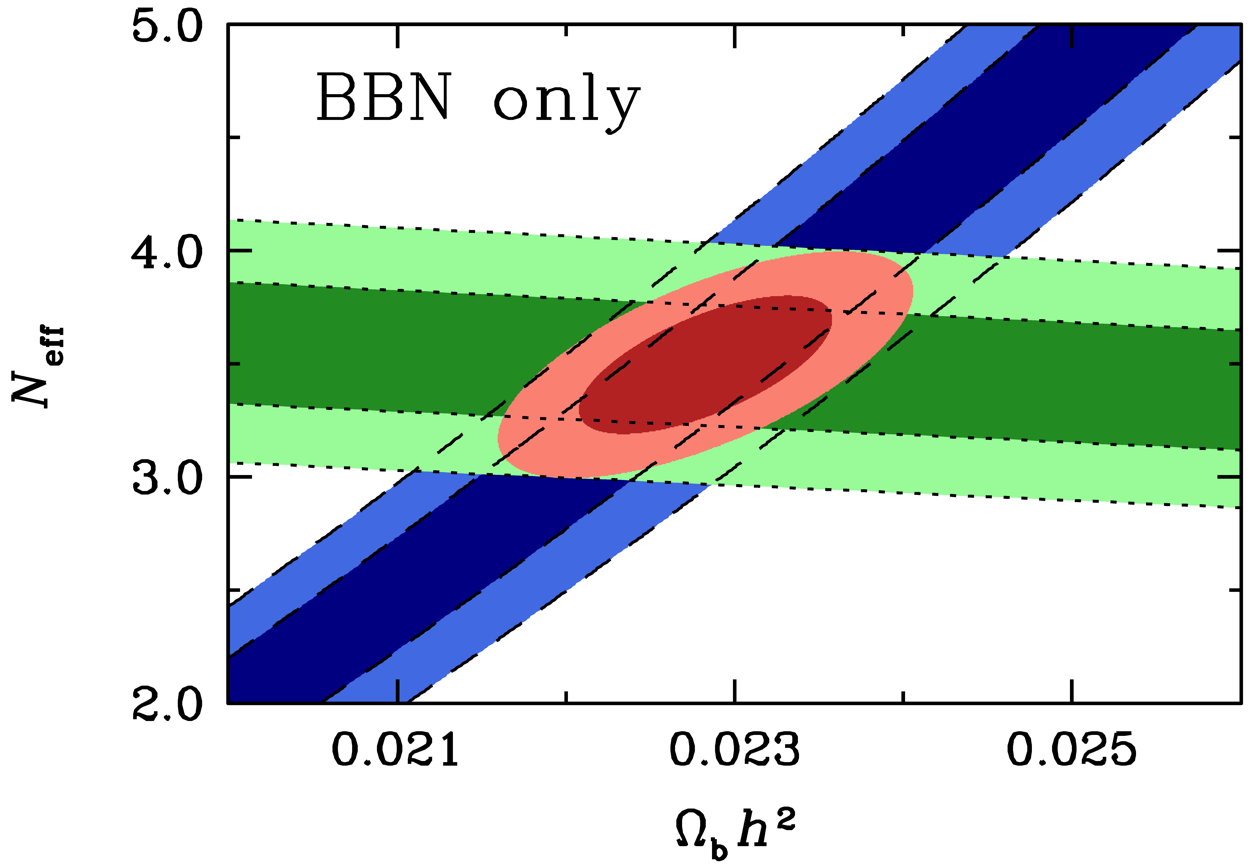 D
Cooke et al., arXiv:1308.3240
4He
D abundance from Cook et al. (2013) and He-4 from Izotov et al. (2013)
BBN hint for extra radiation (evidence driven by He abundance)
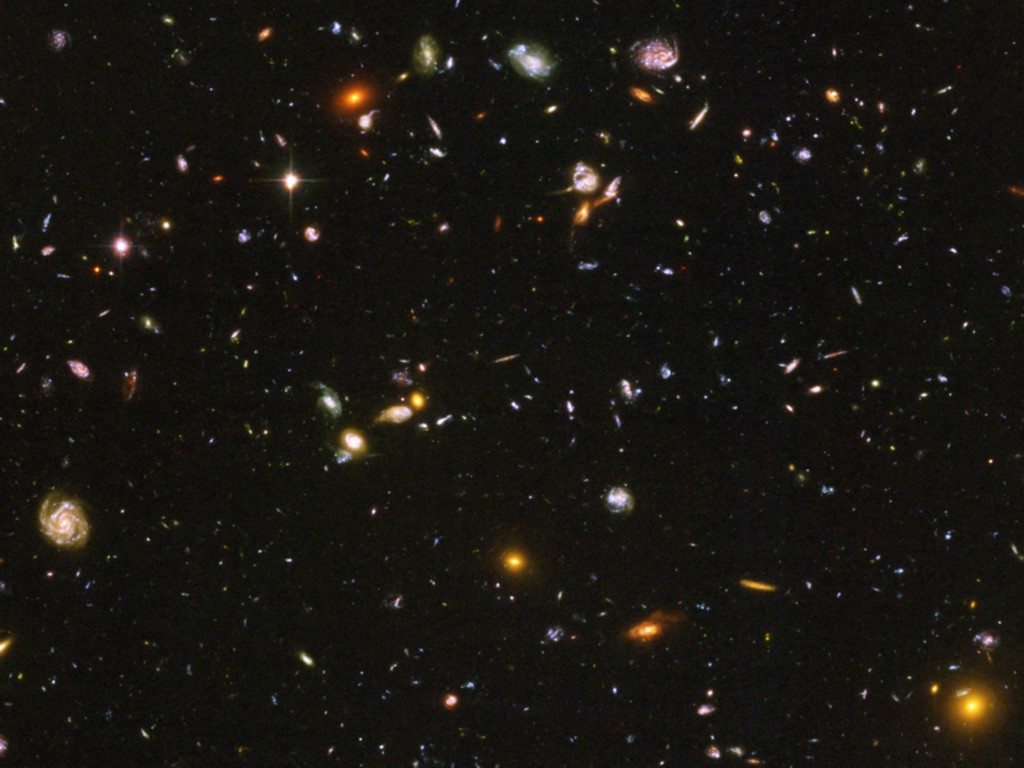 Big Bang Nucleosynthesis
Large Neutrino
Asymmetries?
Thermal Neutrino Distribution
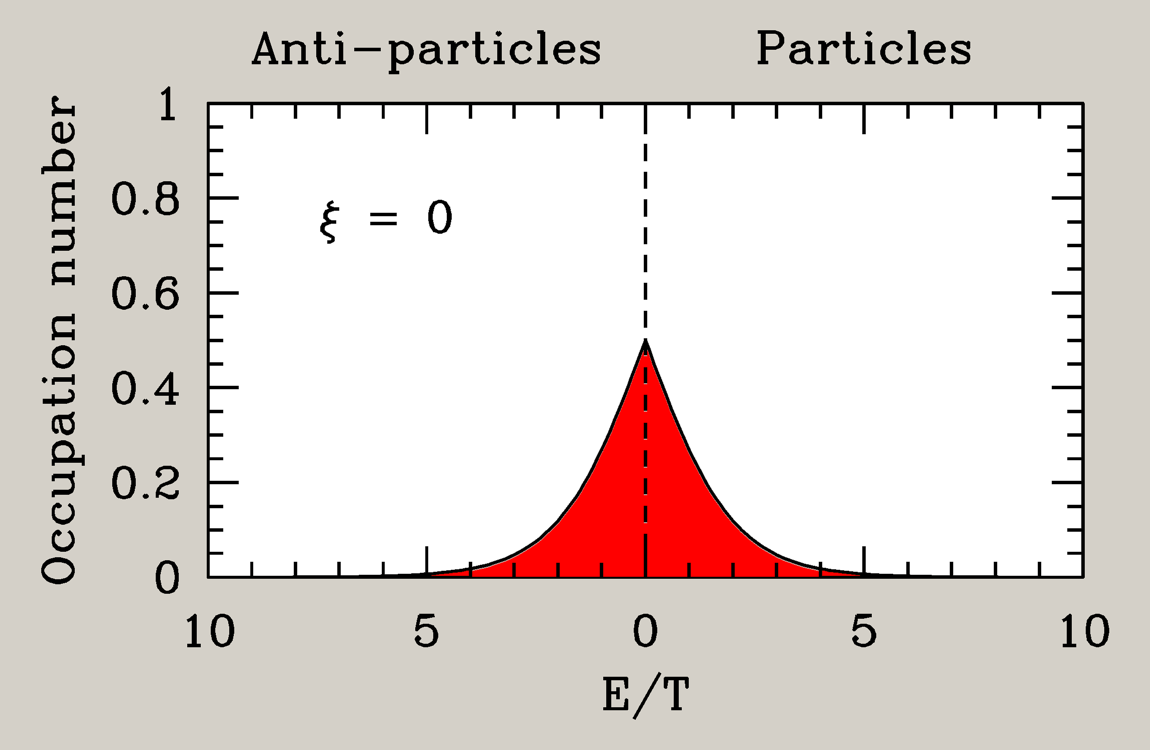 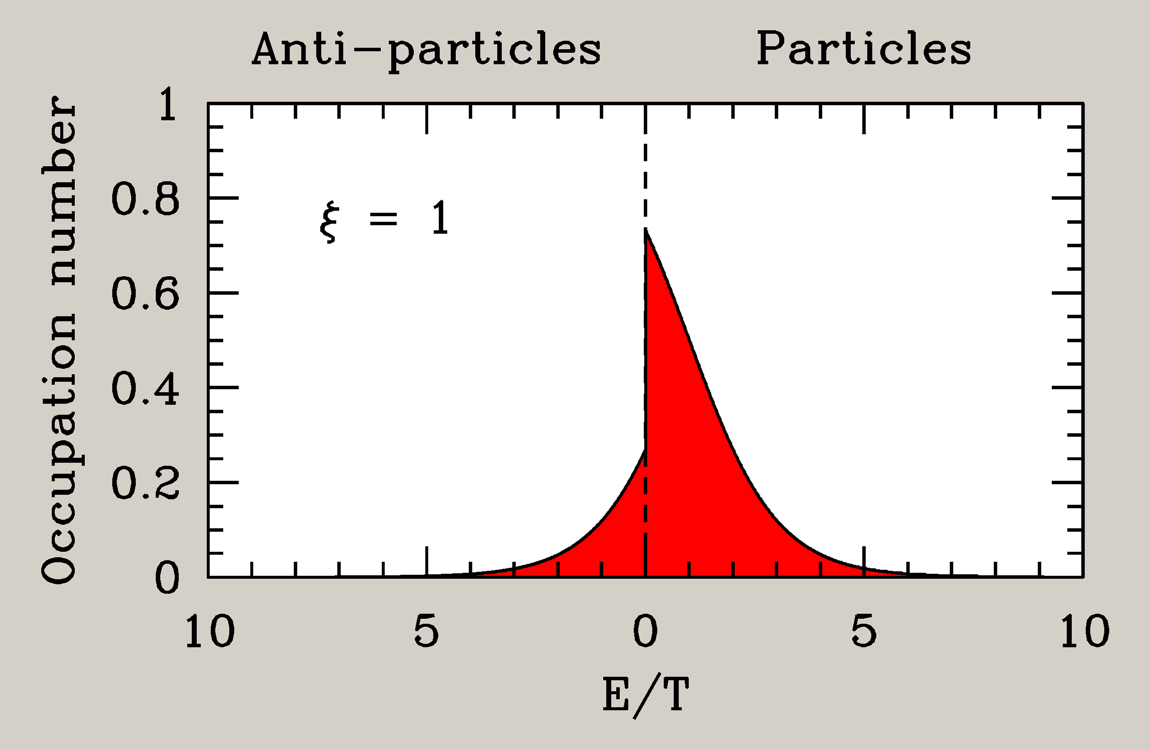 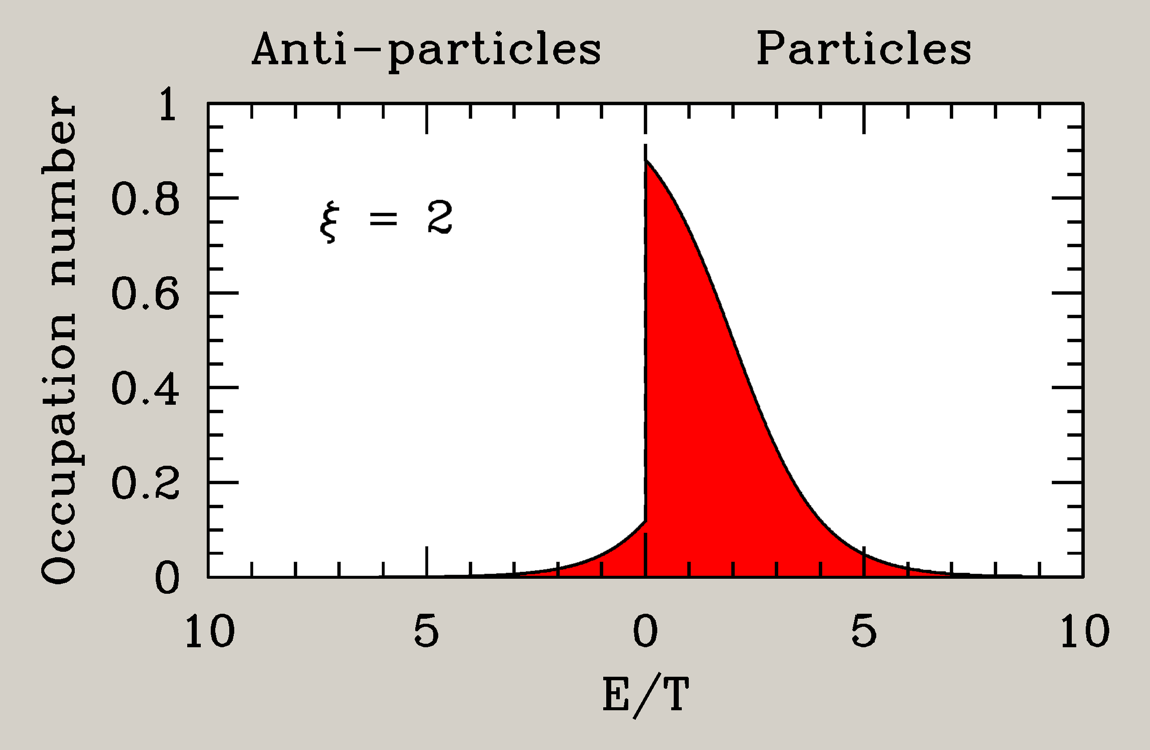 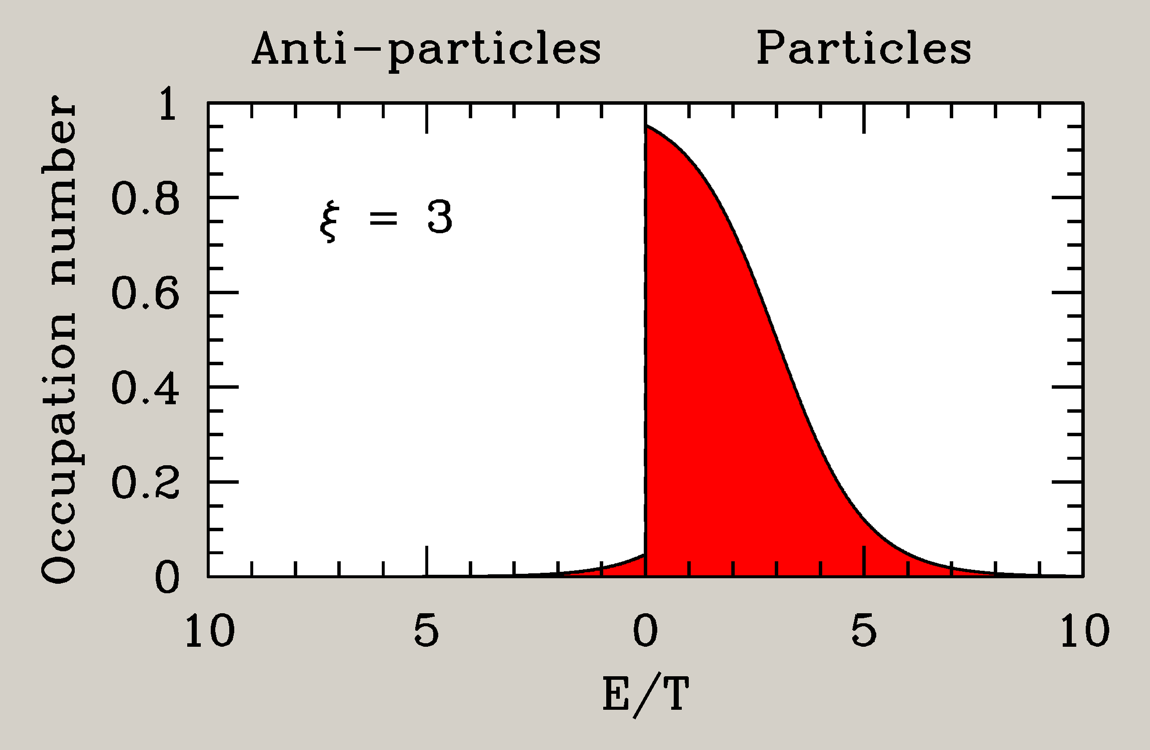 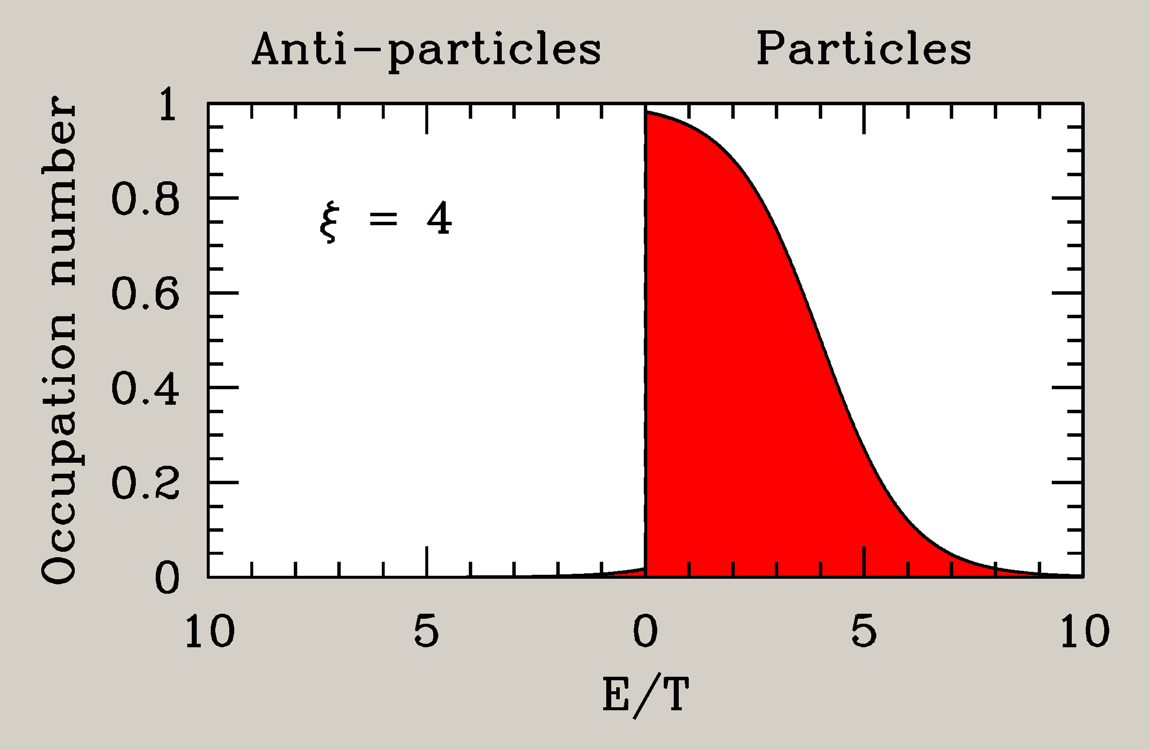 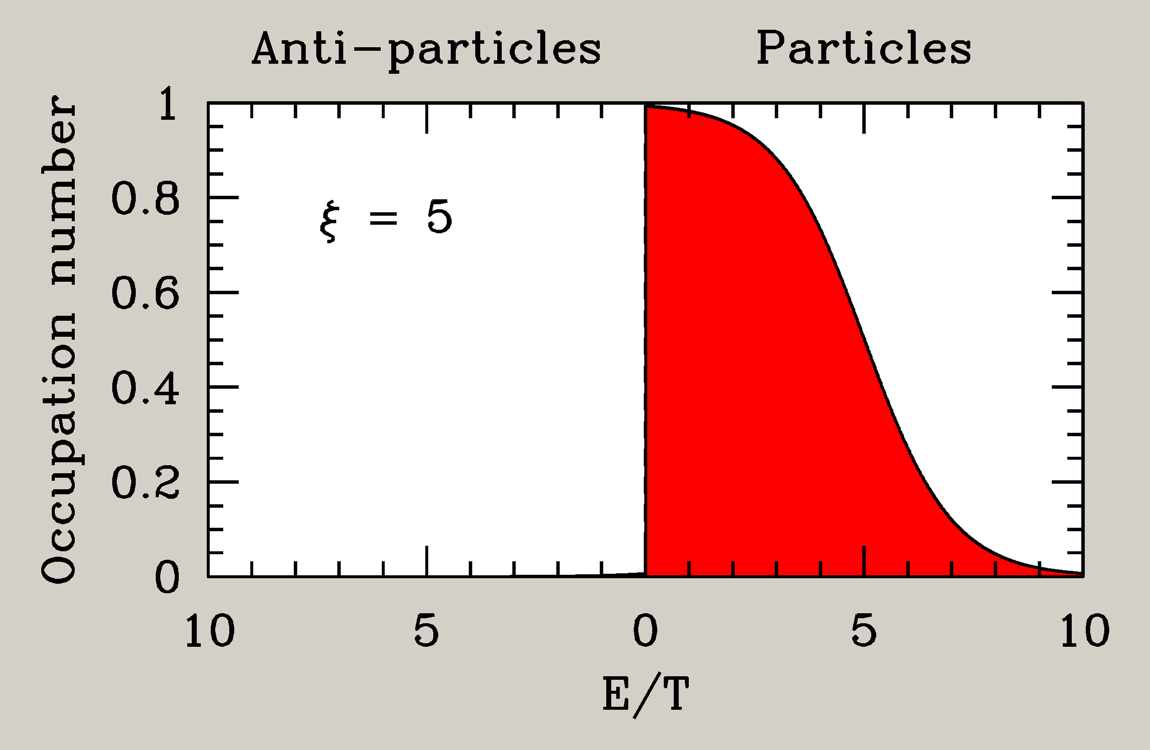 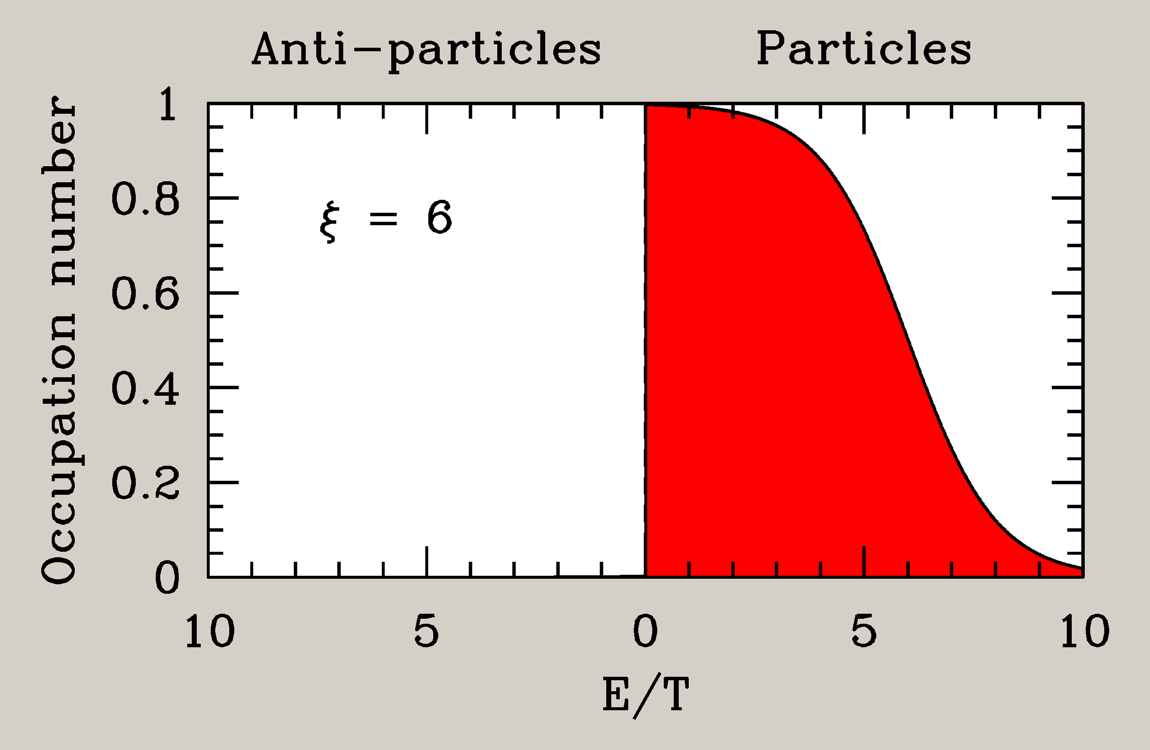 Degeneracy parameter                          Invariant under cosmic expansion
BBN and Neutrino Chemical Potentials
Expansion rate effect
(all flavors)
ne  beta effect can compensate expansion-rate effect of nm,t
 Naively, no significant BBN limit on neutrino number density
 However, flavor oscillations equalize chemical potentials before BBN
Chemical Potentials and Flavor Oscillations
Flavor lepton numbers
 not conserved
Only one common neutrino 
chemical potential
Stringent xne limit 
applies to all flavors 
|xne,m,t| < 0.07
Extra neutrino density 
DNeff < 0.0064
Cosmic neutrino density
close to standard value
Flavor mixing 
(neutrino oscillations)
Flavor equilibrium before n/p freeze out
assured because no mixing angle small

Our knowledge of the cosmic neutrino
density depends on measured oscillation
parameters!
arXiv:hep-ph/0012056 , hep-ph/0201287,
astro-ph/0203442, hep-ph/0203180,
arXiv:0808.3137, 1011.0916, 1110.4335
Flavor Conversion before BBN (Q13 not small)
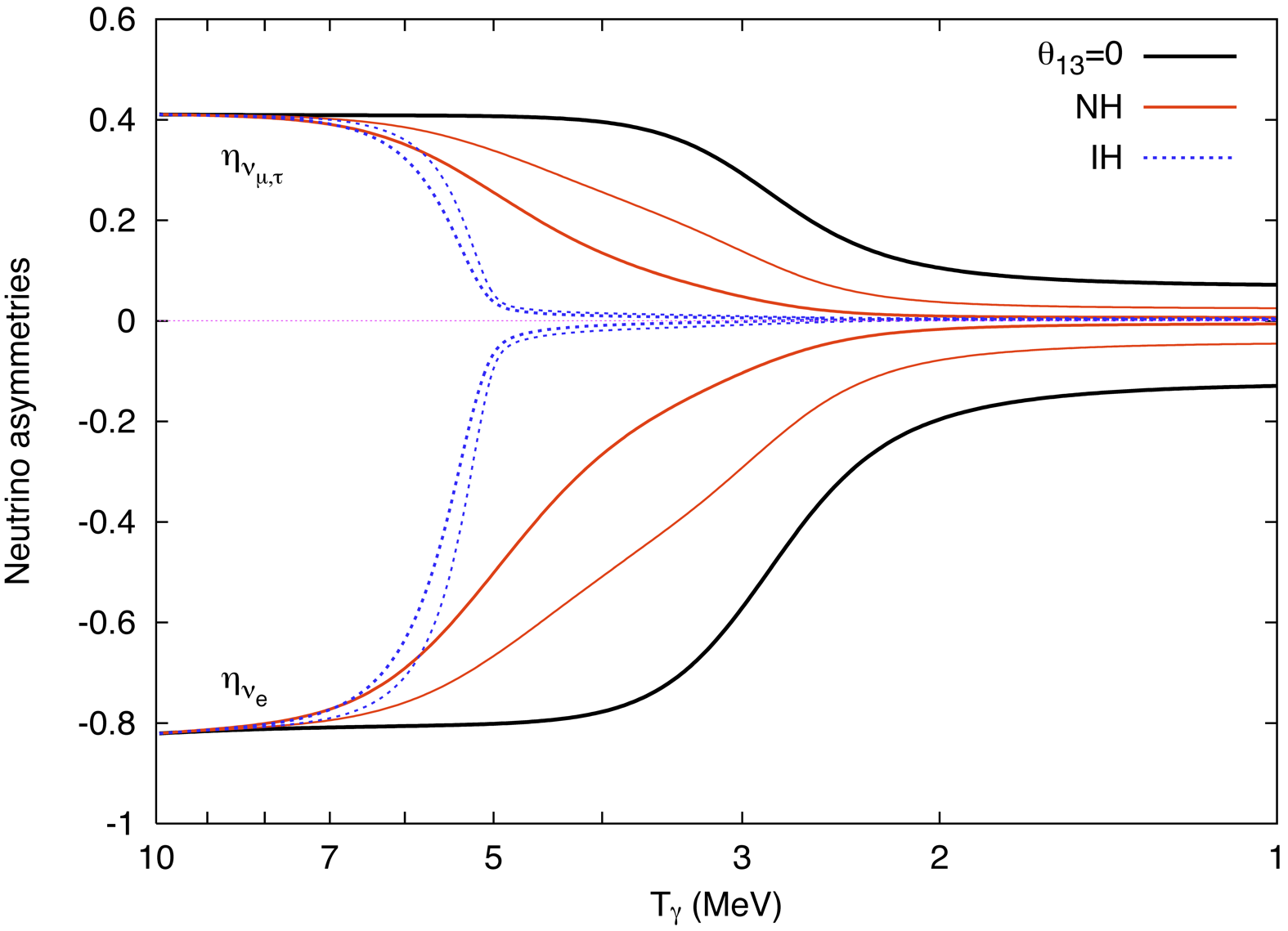 Mangano, Miele, Pastor, Pisanti & Sarikas, arXiv:1110.4335
BBN Summary
• BBN accounts well for He and D abundance

• Lithium-7 problem unresolved

• Weak hint for extra radiation

• Large neutrino asymmetries not possible

• Cosmic neutrino background exists
   with roughly the predicted abundance
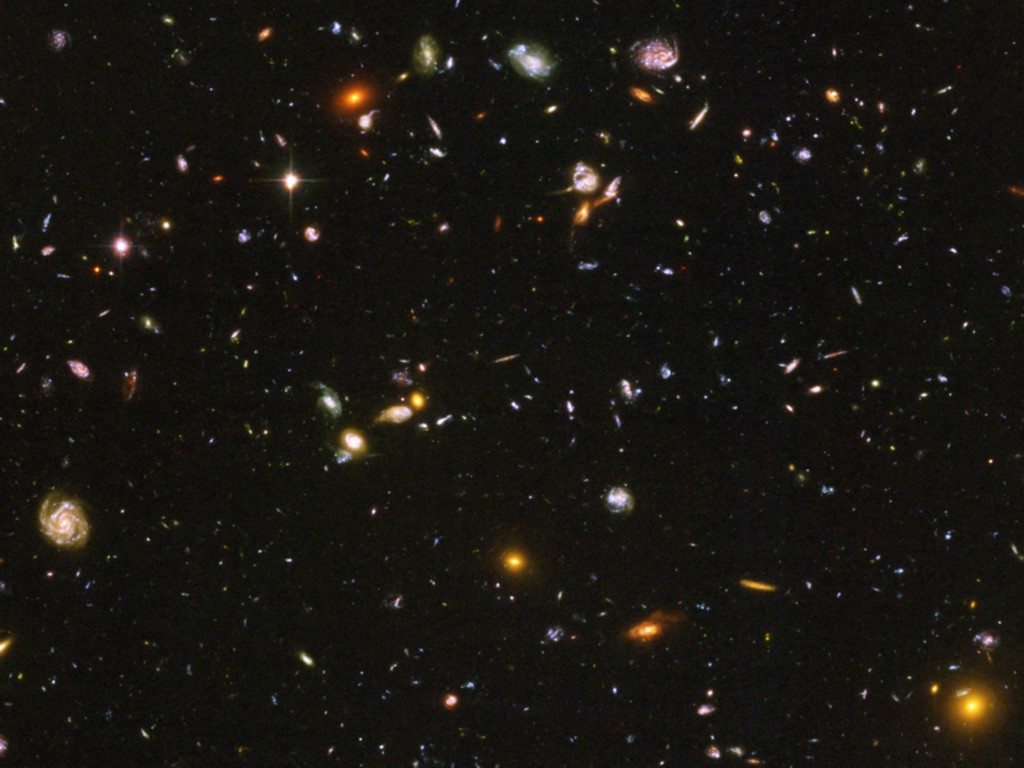 Mass Bounds
Mass Bounds
Fermion Mass Spectrum
Quarks (Q = -1/3)
d
s
b
Quarks (Q = +2/3)
u
c
t
Charged Leptons (Q = -1)
e
m
t
All flavors
Neutrinos, upper limit from cosmology
n3
Lower limit from flavor oscillations
1
10
100
1
10
100
1
10
100
1
10
100
1
10
100
1
meV
eV
keV
MeV
GeV
TeV
“Weighing” Neutrinos with KATRIN
Sensitive to common mass scale m
   for all flavors because of small mass
   differences from oscillations

 Best limit from Mainz und Troitsk
         m < 2.2 eV  (95% CL)

 KATRIN can reach 0.2 eV

 Under construction

 Data taking to begin 2015/16

 http://www.katrin.kit.edu
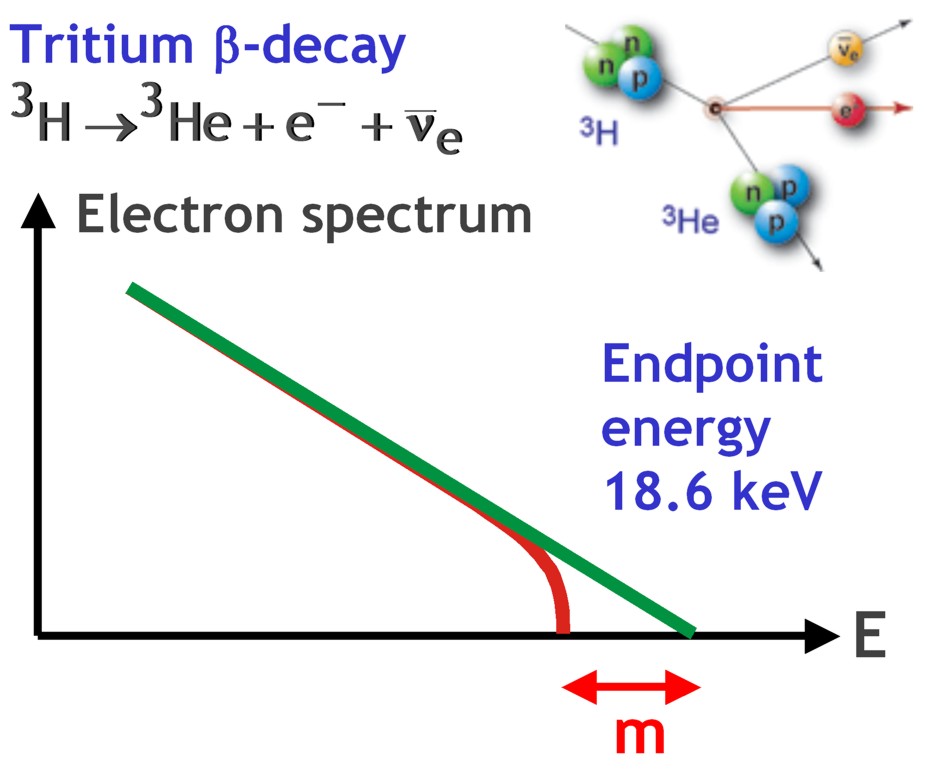 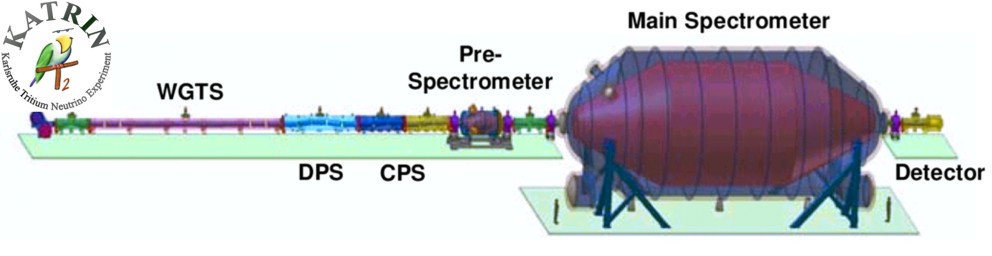 “KATRIN Coming” (25 Nov 2006)
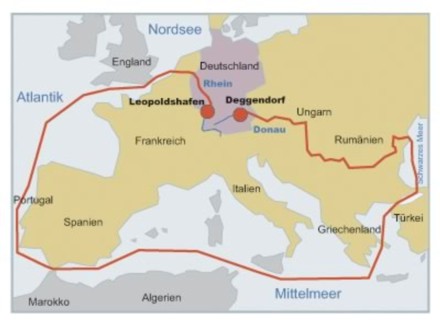 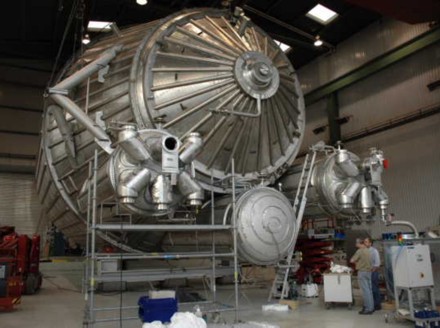 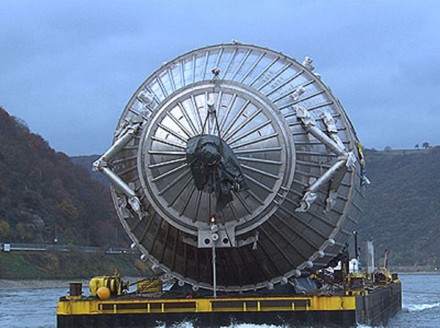 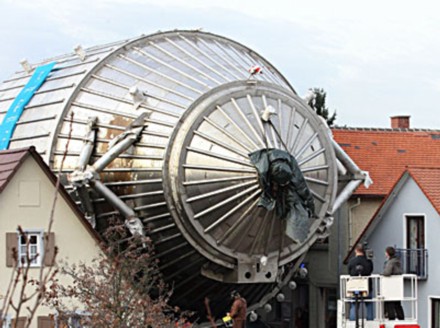 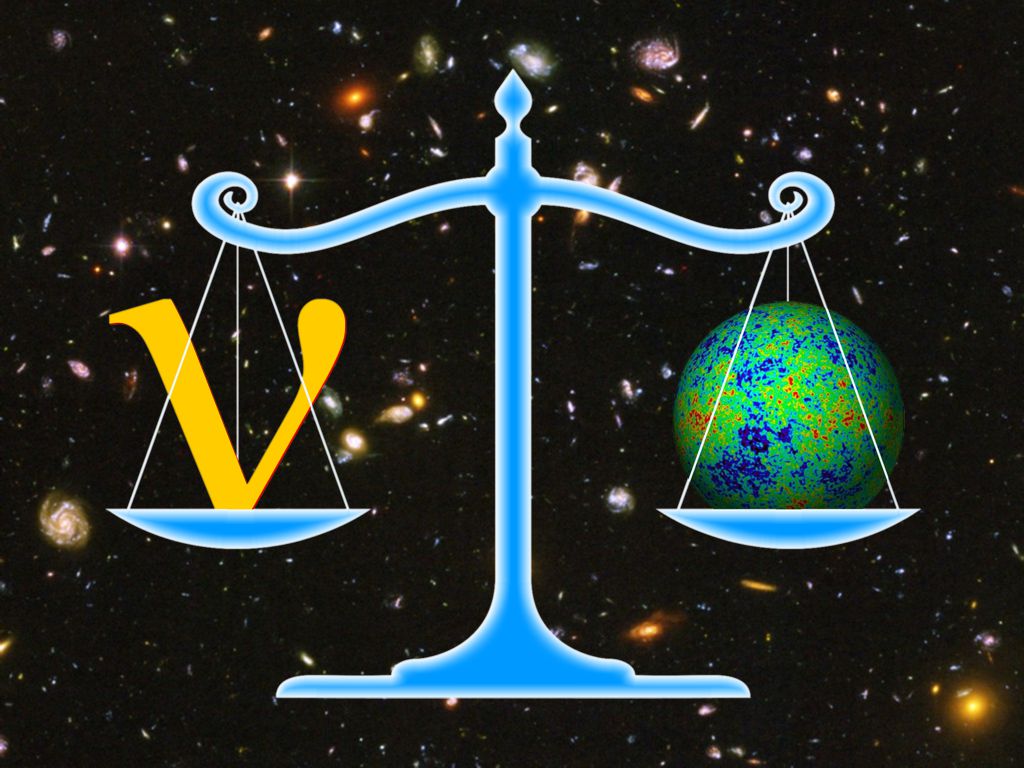 Weighing Neutrinos with the Universe
Cosmological Limit on Neutrino Masses
For all
stable flavors
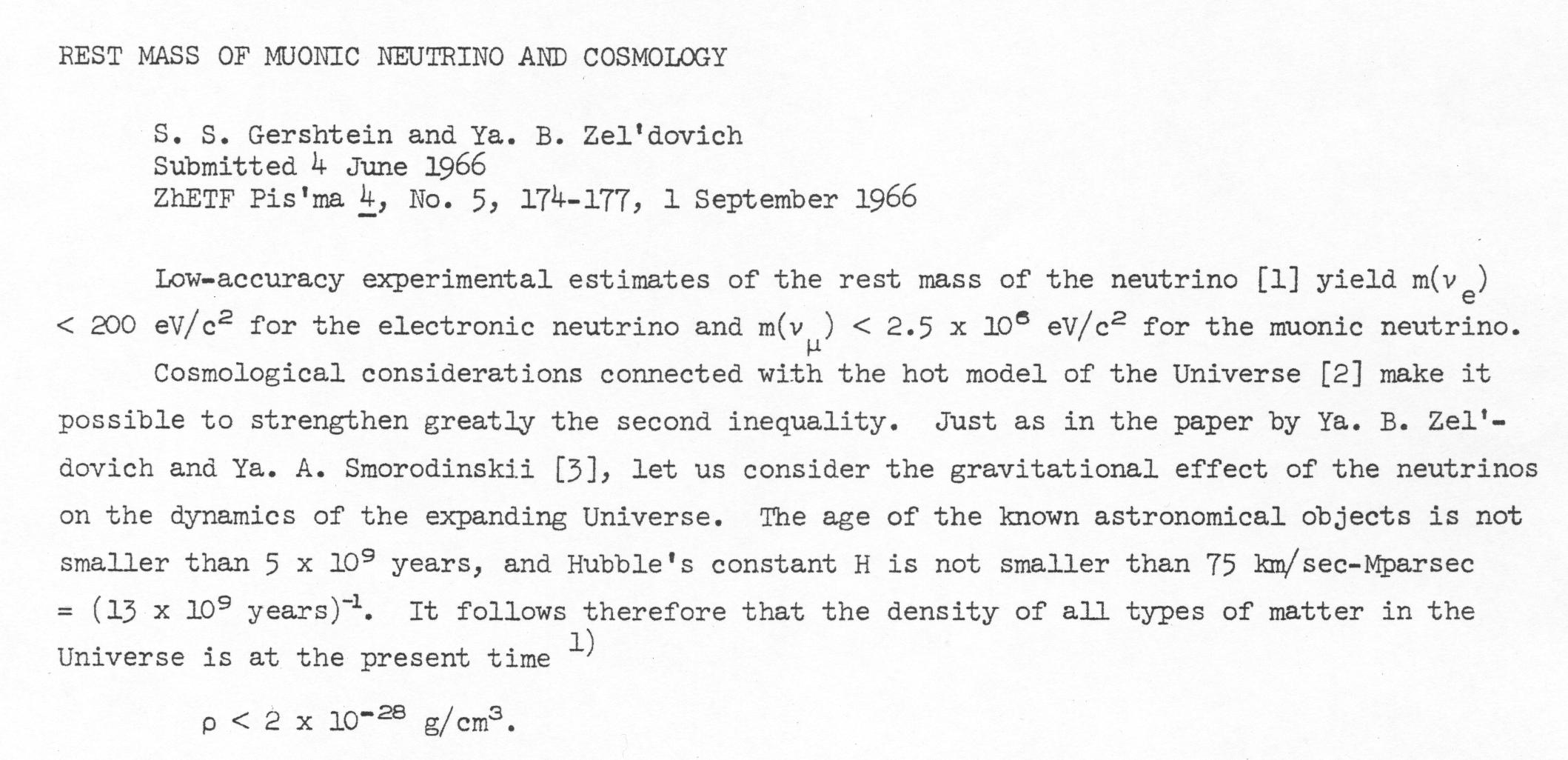 JETP Lett. 4 (1966) 120
Weakly Interacting Particles as Dark Matter
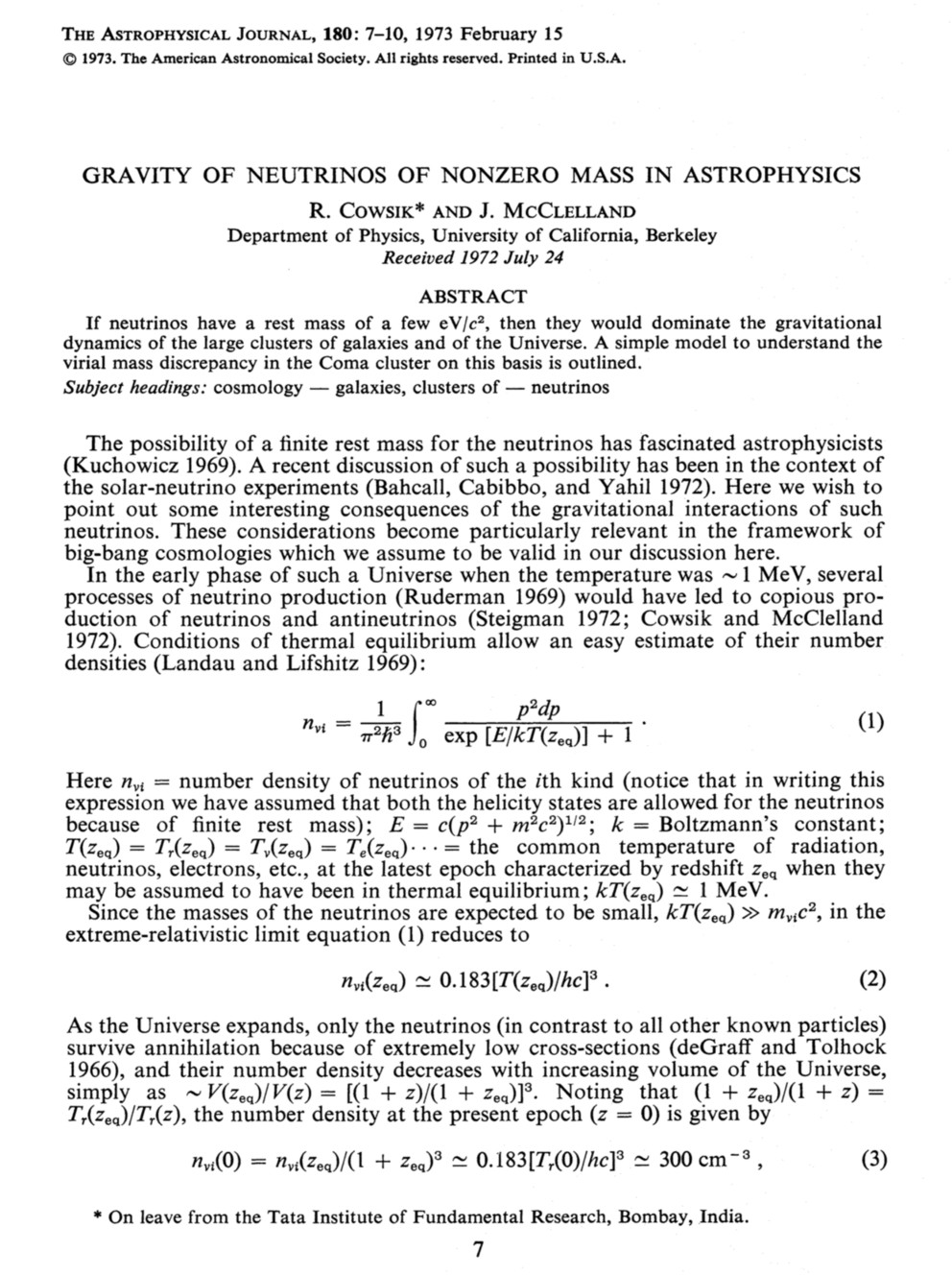 Almost 40 years ago,
     beginnings of the idea of
     weakly interacting particles
     (neutrinos) as dark matter

Massive neutrinos are no
     longer a good candidate
     (hot dark matter)

However, the idea of
     weakly interacting massive
     particles (WIMPs) as
     dark matter is now standard
Lee Weinberg Curve
Cosmic matter fraction
as a function of neutrino mass
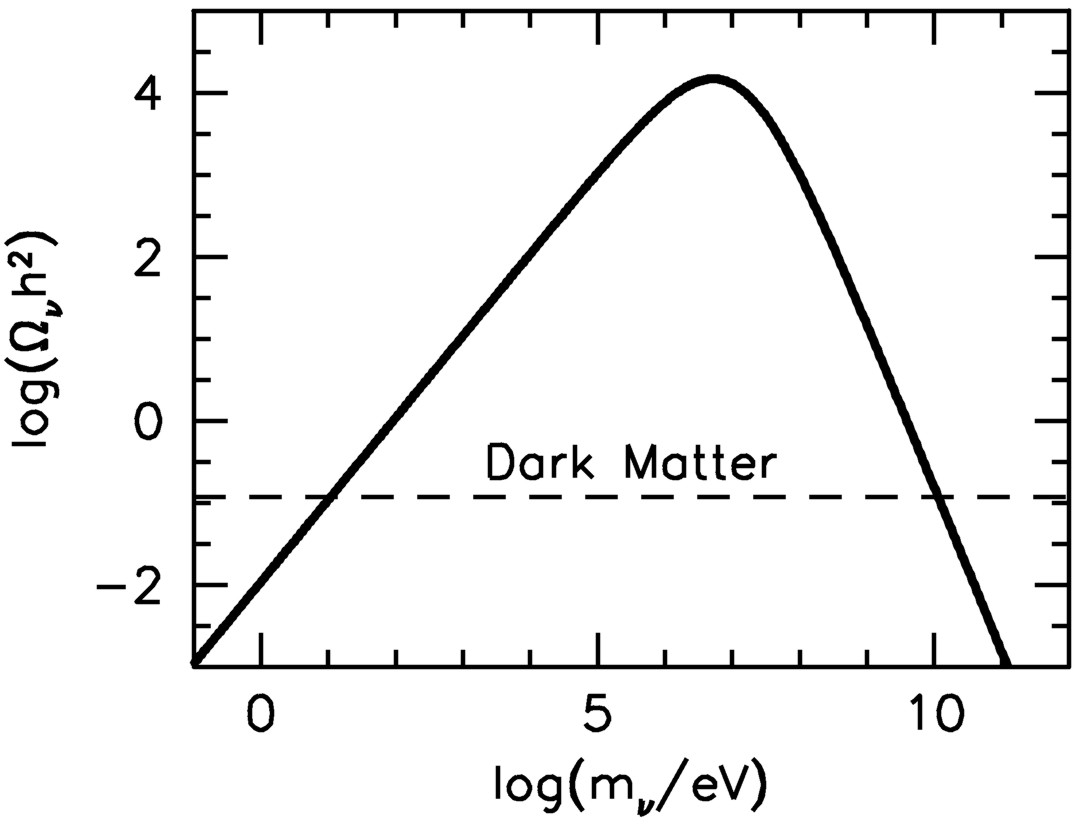 For mn ≳ 1 MeV
   neutrinos freeze out
   nonrelativistically

 Density suppressed
   by annihilation
   before freeze-out
Hot dark
matter
Dark matter
Weakly interacting 
 massive particles
 (WIMPs) possible as 
 cold dark matter
What is wrong with neutrino dark matter?
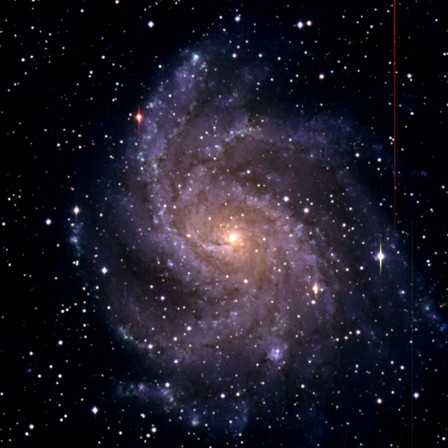 Galactic Phase Space (“Tremaine-Gunn-Limit”)
Maximum mass density of a degenerate
Fermi gas
Spiral galaxies
    mn  > 20–40 eV
Dwarf galaxies
    mn  > 100–200 eV
Neutrino Free Streaming (Collisionless Phase Mixing)
At  T < 1 MeV  neutrino scattering in early universe is ineffective
 Stream freely until non-relativistic
 Wash out density contrasts on small scales
Neutrinos are “Hot Dark Matter”
 Ruled out by structure formation
Neutrinos
Neutrinos
Over-density
Hot dark matter ruled out in 1983
1000 particle simulation by Frenk, White & Davis, ApJ 271 (1983) 417
The coherence length of the neutrino distribution […] is too large
to be consistent with the observed clustering scale of galaxies […]
The conventional neutrino-dominated picture appears to be ruled
out.                                       White, Frenk & Davis, ApJ 274 (1983) L1.
Structure Formation with Hot Dark Matter
Standard  LCDM  Model
Neutrinos with Smn = 6.9 eV
Structure fromation simulated with Gadget code
Cube size 256 Mpc at zero redshift
Troels Haugbølle, http://users-phys.au.dk/haugboel
Neutrino Free Streaming:  Transfer Function
Power suppression for lFS ≳ 100 Mpc/h
(kFS = 2p/lFS)
hep-ph/0404239
Transfer function

  P(k) = T(k) P0(k)

Effect of neutrino free
streaming on small scales

  T(k) = 1 - 8 Wn/WM 

valid for 8Wn/WM ≪ 1


Power suppression much
larger (factor 8) than
corresponds to neutrino
mass fraction!
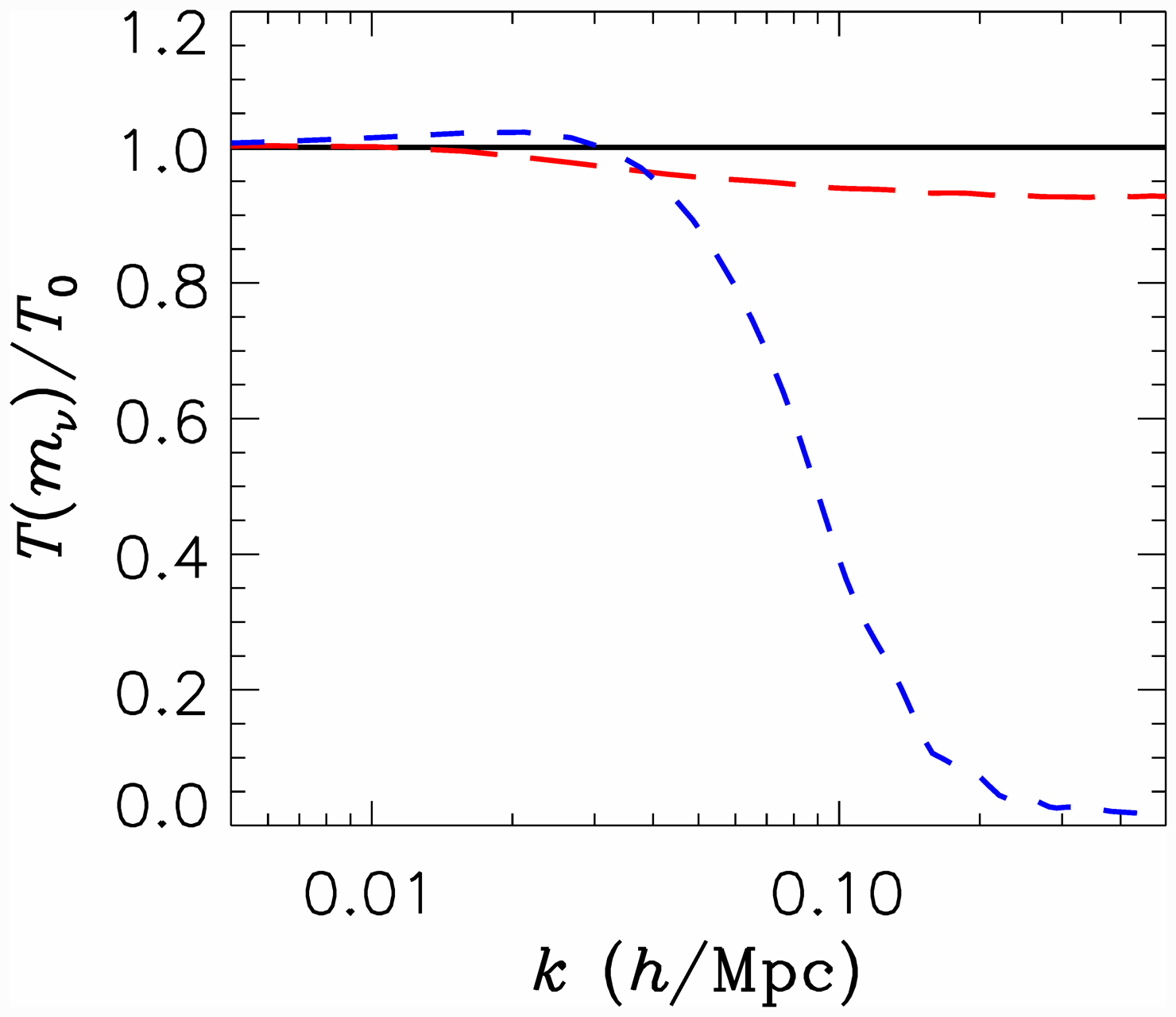 0.50
Power Spectrum of Cosmic Density Fluctuations
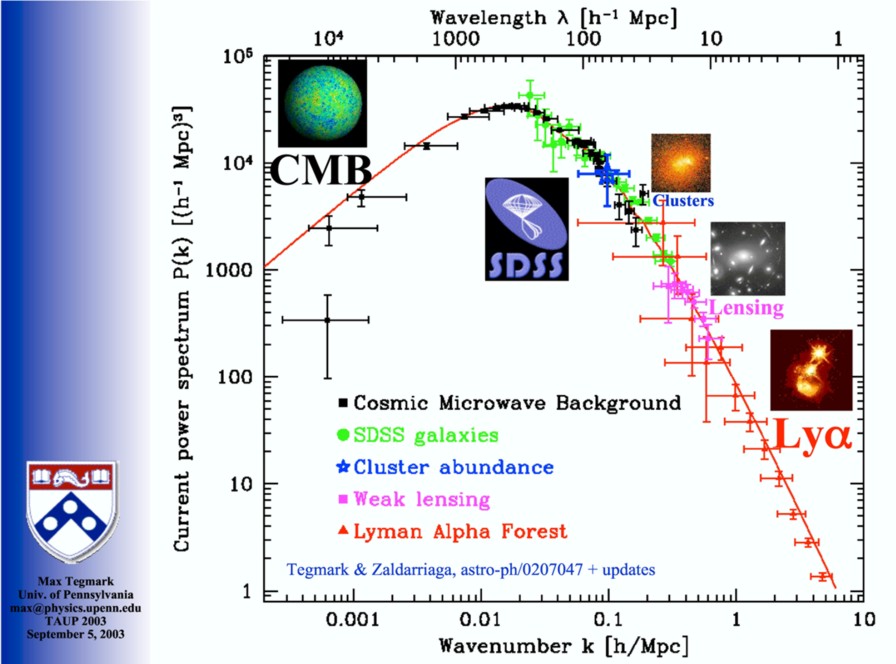 Tegmark, TAUP  2003
Neutrino Mass Limits Post Planck (2013)
Depends on used data sets
Many different analyses in the literature
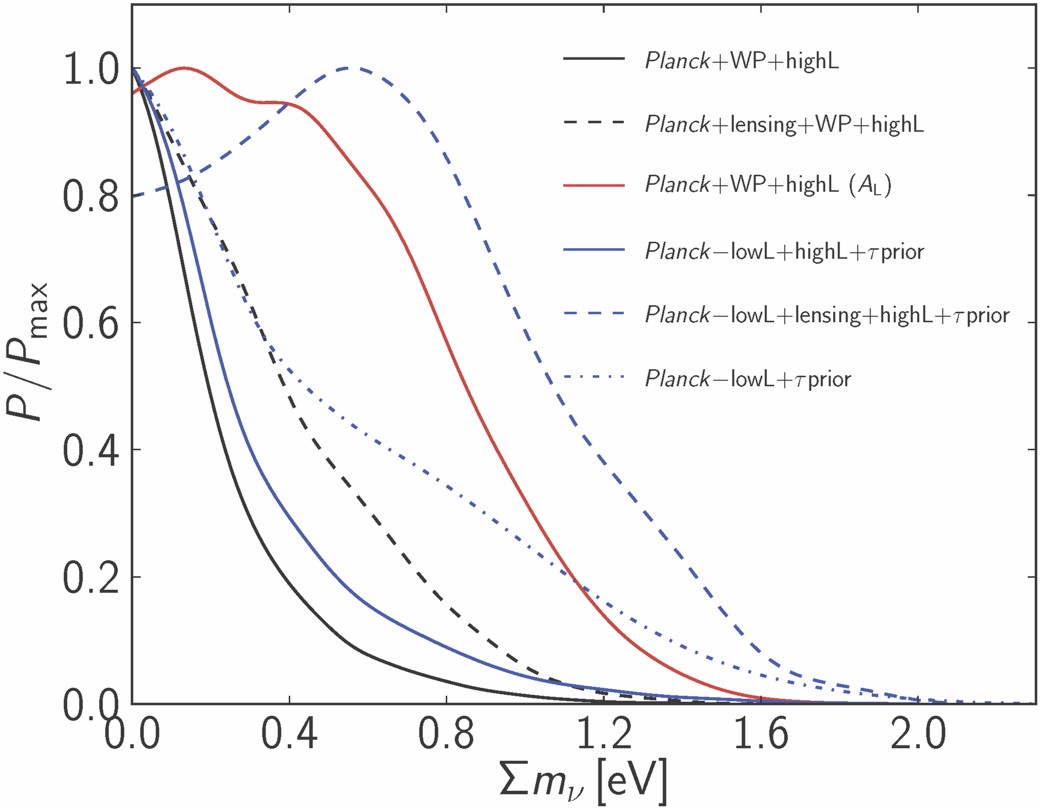 Planck alone:          Smn < 1.08 eV  (95% CL)
CMB + BAO  limit:  Smn < 0.23 eV  (95% CL)
Ade et al. (Planck Collaboration), arXiv:1303.5076
Neutrino Mass from Cosmology (Hannestad)
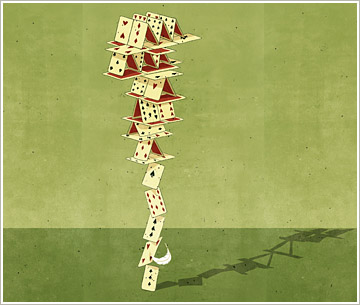 More data
+Ly-alpha
~ 0.2 eV
0.2–0.3 eV
0.2–0.3 eV
+ SNI-a
+WL
~ 0.5 eV
0.5–0.6 eV
0.5–0.6 eV
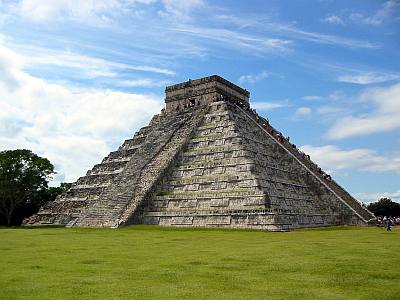 + SDSS
0.4 eV
~ 1 eV
1–2 eV
CMB only
1.1 eV
~ 2 eV
2.? eV
??? eV
Minimal
LCDM
+Nn
+w+……
Larger model
space
Weak Lensing - A Powerful Probe for the Future
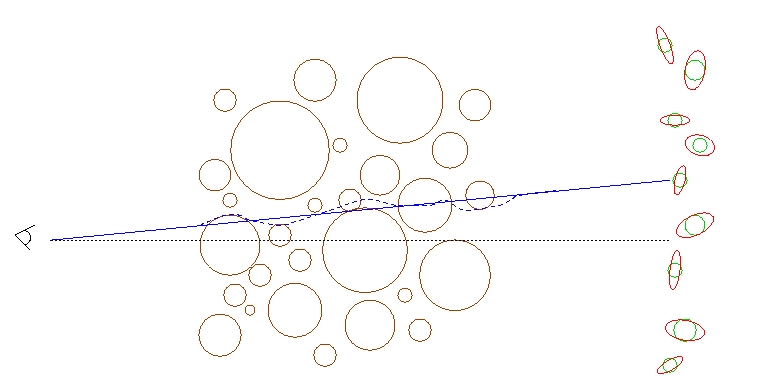 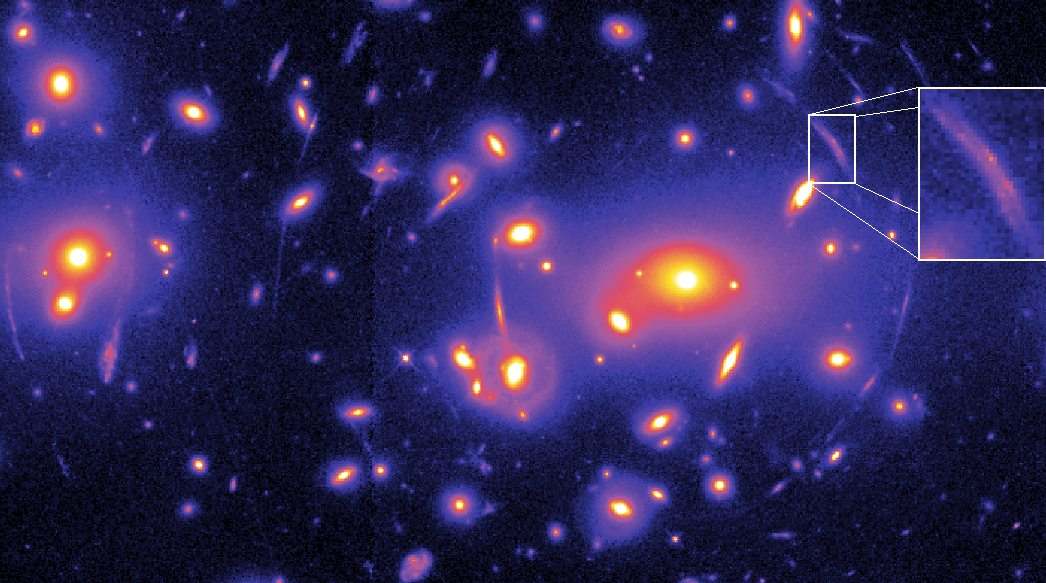 Distortion of background images by foreground matter
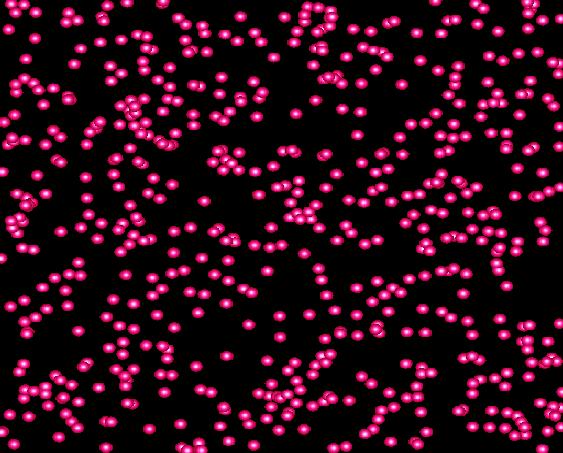 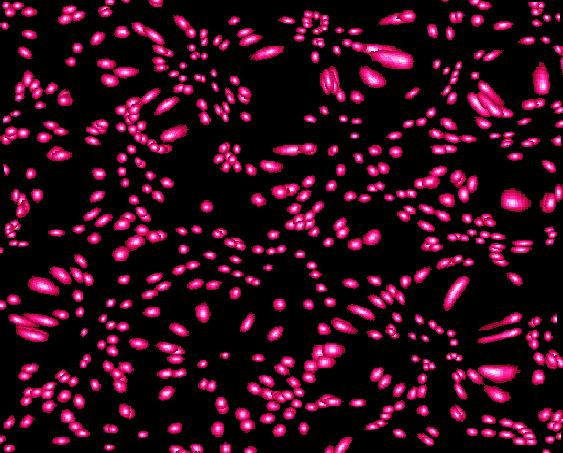 Unlensed
Lensed
Future Cosmological Neutrino Mass Sensitivity
Pin down the neutrino mass in the sky!
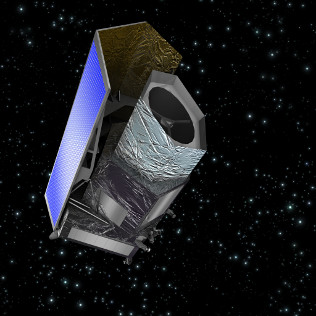 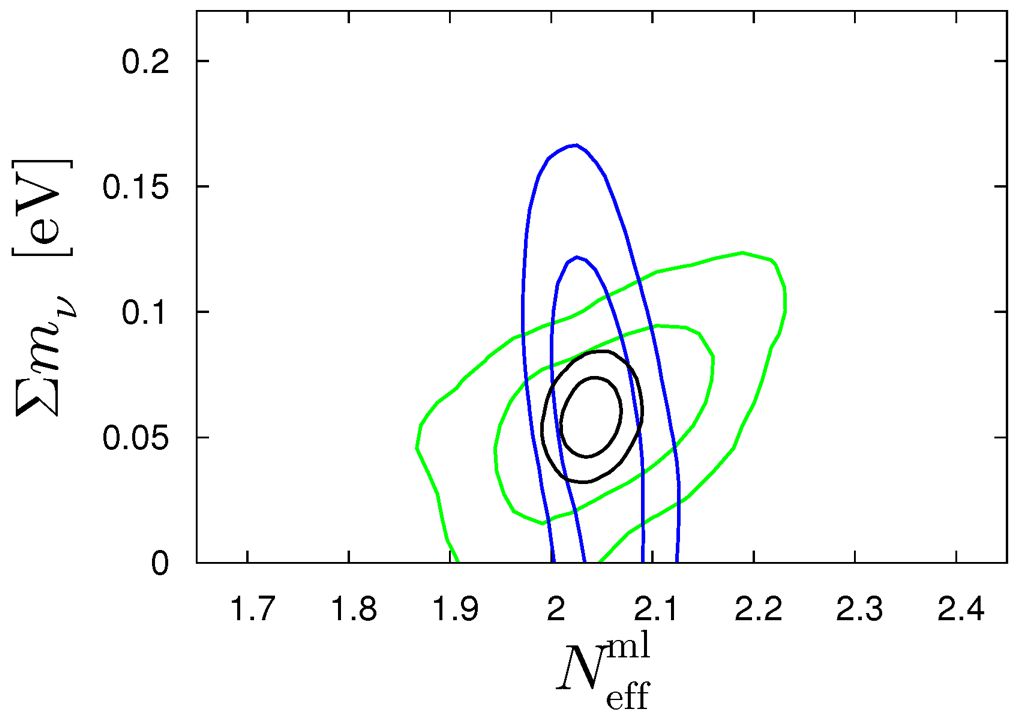 ESA’s Euclid satellite to be 
launched in 2020
Precision measurement of the
universe out to redshift of 2
Basse, Bjælde, Hamann, Hannestad & Wong, arXiv:1304.2321:
Dark energy and neutrino constraints from a future EUCLID-like survey
Transfer Function with Massive Neutrinos
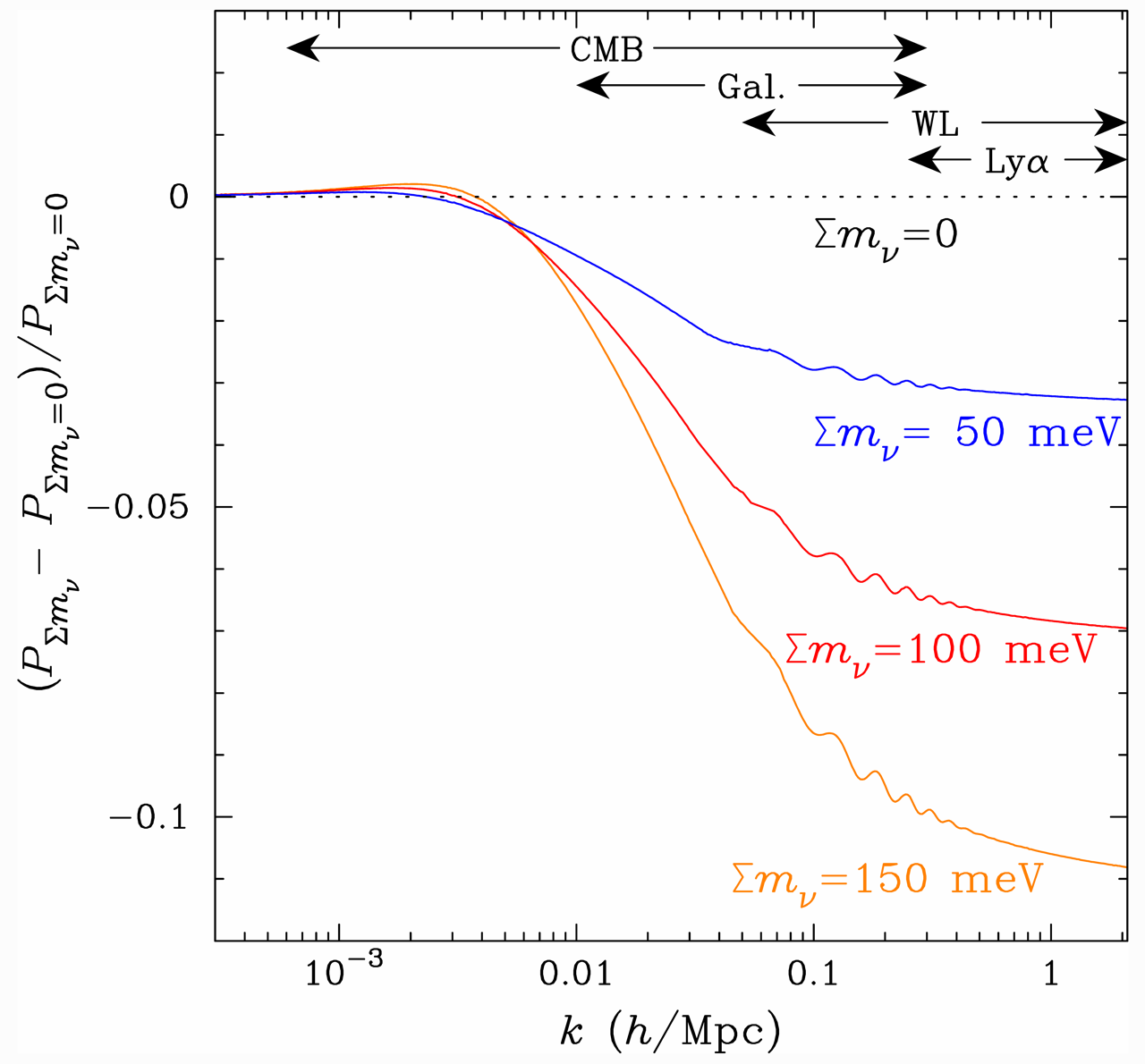 Measuring few-percent
suppression requires
structure-formation theory beyond linear order!
Community Planning Study: Snowmass 2013, arXiv:1309.5383
Mass-Energy-Inventory of the Universe
W
10-3
10-2
10-1
1
Luminous
Baryons
Total
Dark Matter
L
1
10 eV
10-2
10-1
Oscillations
Neutrinos
Tritium (Mainz/Troitsk)
Future Tritium (KATRIN)
CMB & LSS
Forecast, e.g. Euclid
Cosmic Neutrino Capture in Tritium Beta Decay
Electron
spectrum
Tritium inverse b decay
capturing cosmic neutrinos
Tritium b decay
Events above
endpoint energy
Energy
m
m
Ptolemy project in Princeton (Chris Tully et al.)
Neutrino Clustering in the Galaxy
Excess nu density
in the galaxy above
cosmic mean of
56 cm-3/flavor/spin
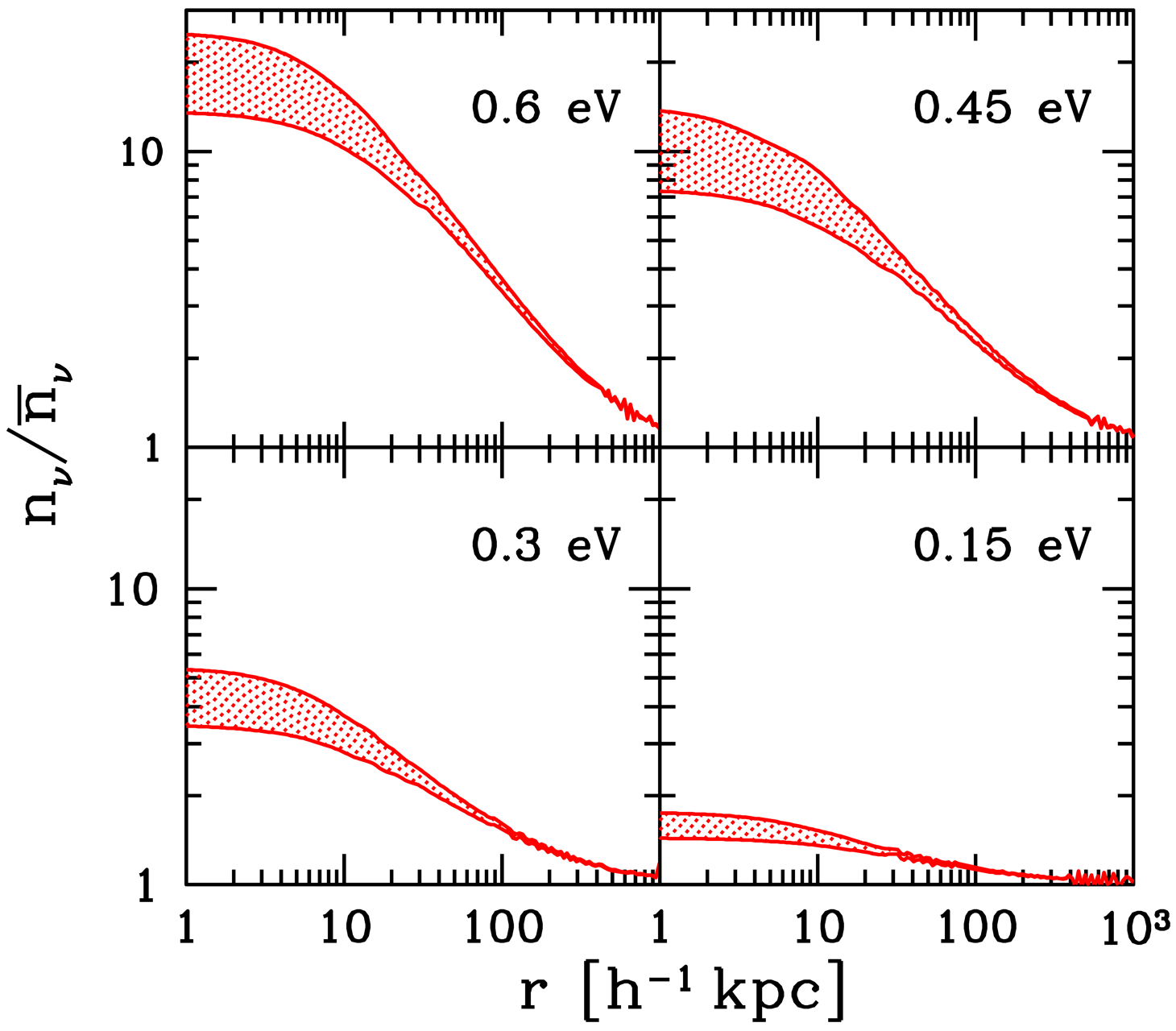 Ringwald & Wong, arXiv:hep-ph/0408241
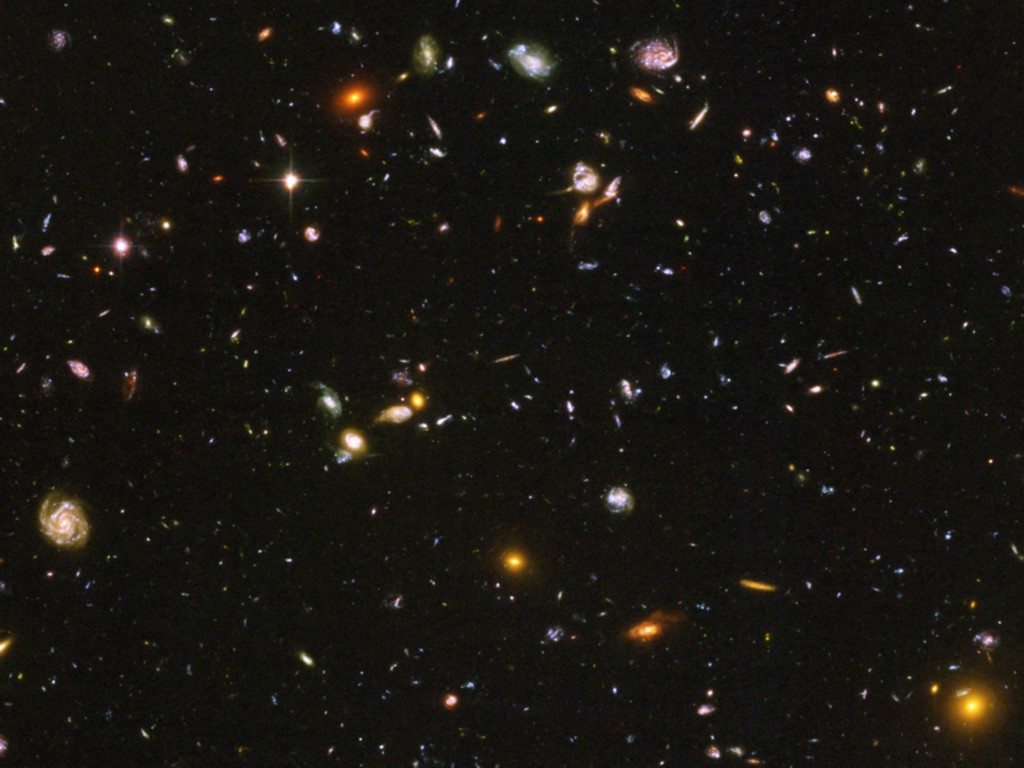 Mass Bounds
Radiation Density
from
Precision Cosmology
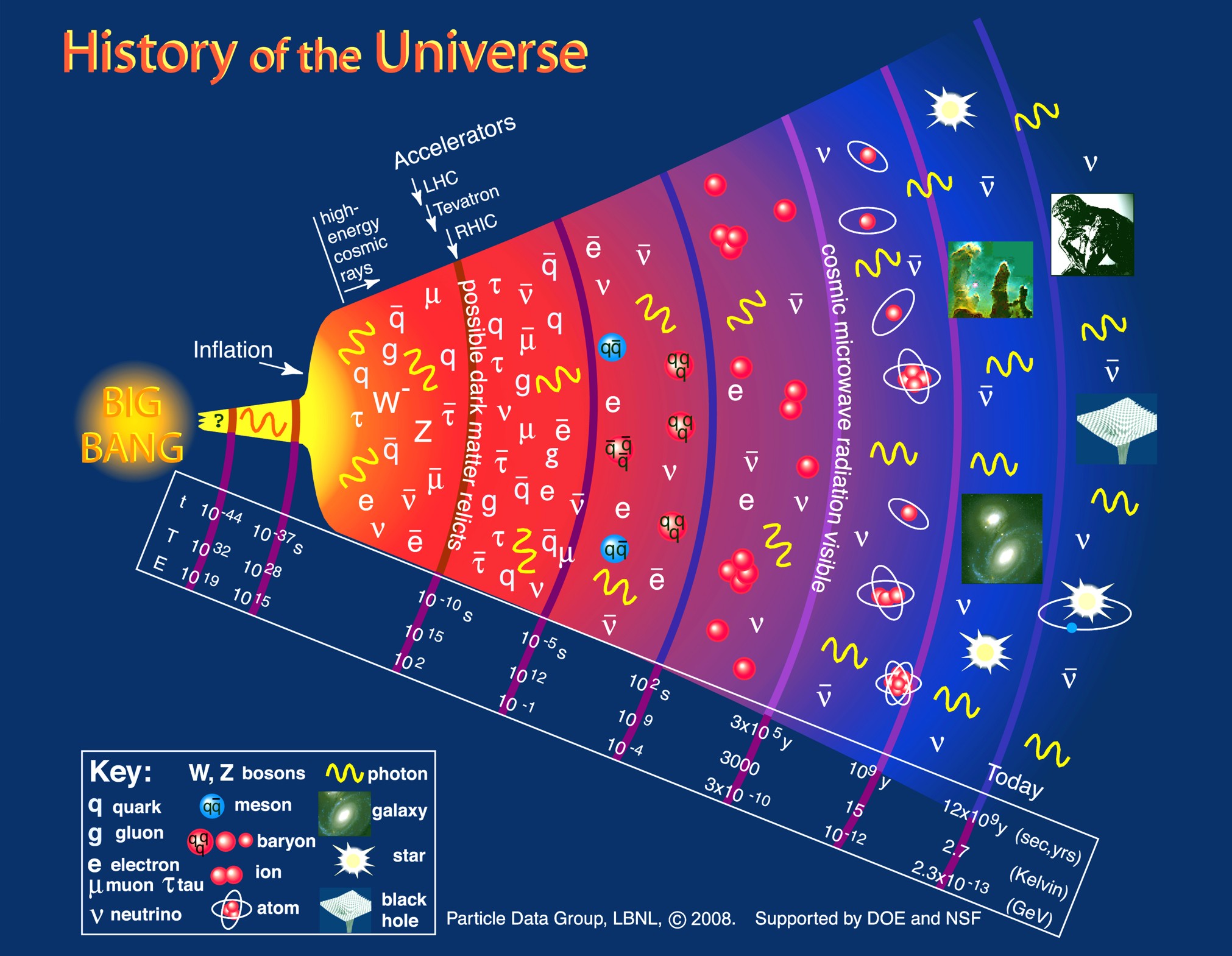 Cosmic radiation density can be measured
at BBN and at CMB decoupling
Cosmic History
Power Spectrum of CMB Temperature Fluctuations
Planck
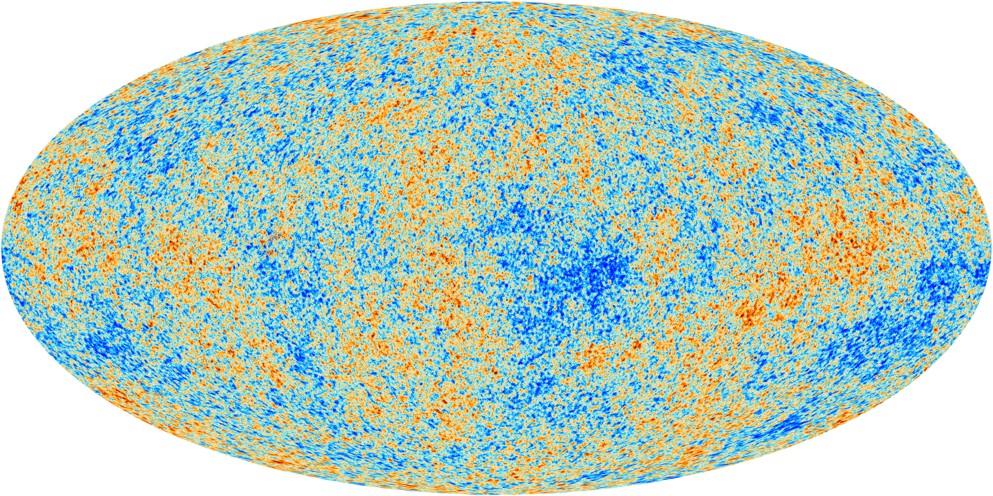 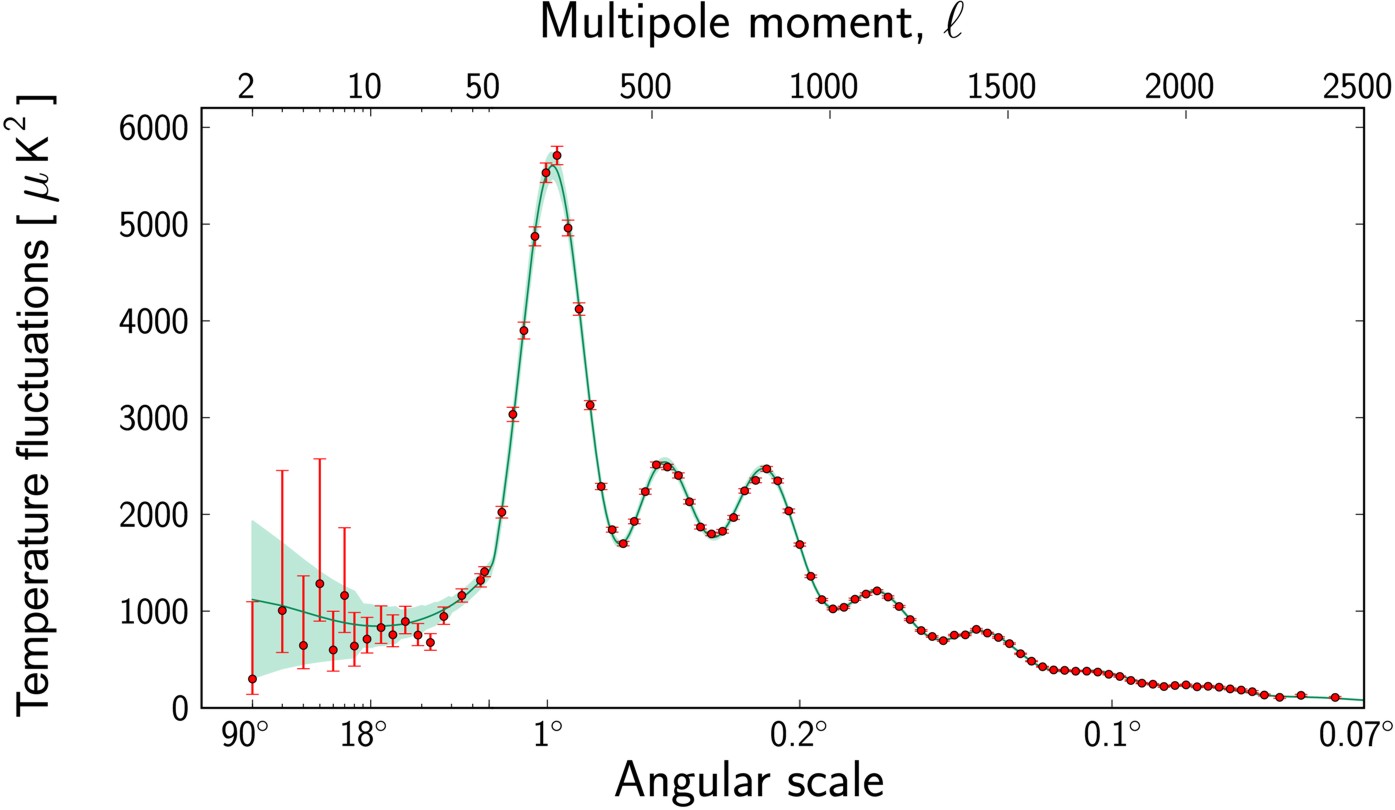 Acoustic Peaks
Impact of extra radiation
Redshift of matter-radiation equality modified by Neff
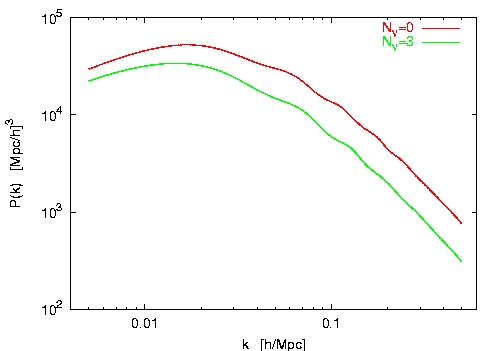 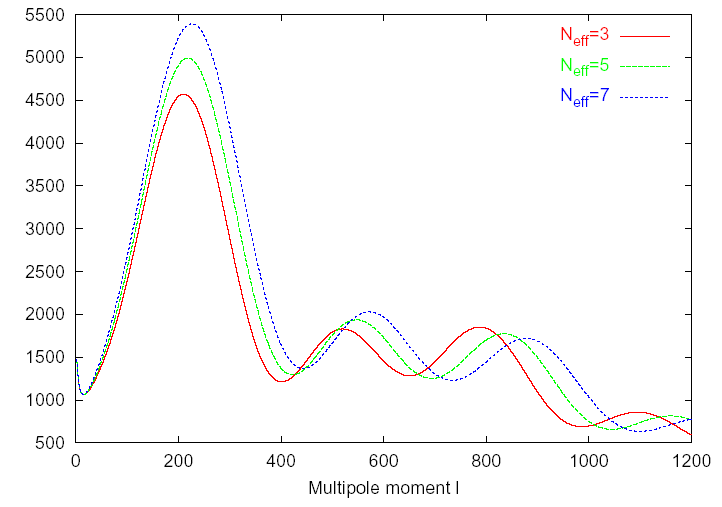 CMB angular power spectrum
Matter power spectrum
Hint for “Dark Radiation” in the Universe?
Depending on used data sets, indication for extra radiation at CMB decoupling
Same as pre-Planck situation based on WMAP-9 etc.
Including prior on H0
provides
> 2s “evidence”
for extra radiation
at CMB decoupling
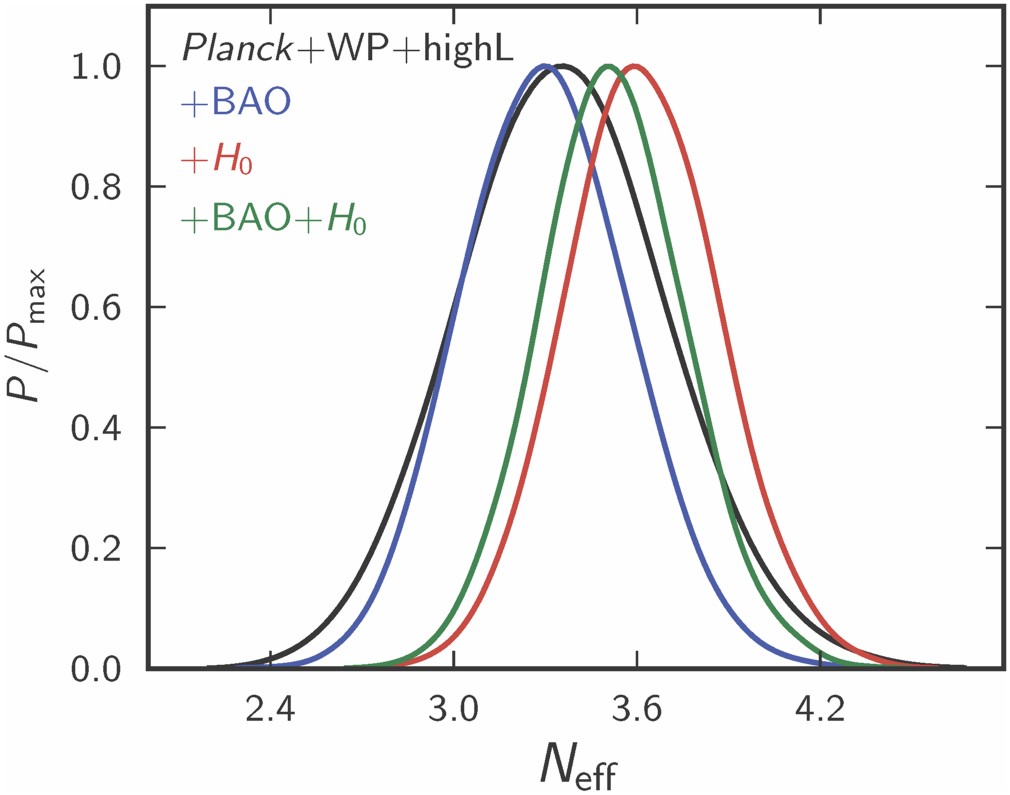 Ade et al. (Planck Collaboration), arXiv:1303.5076
Degeneracy between Neff and H0
Extra radiation relaxes tension between H0 determinations
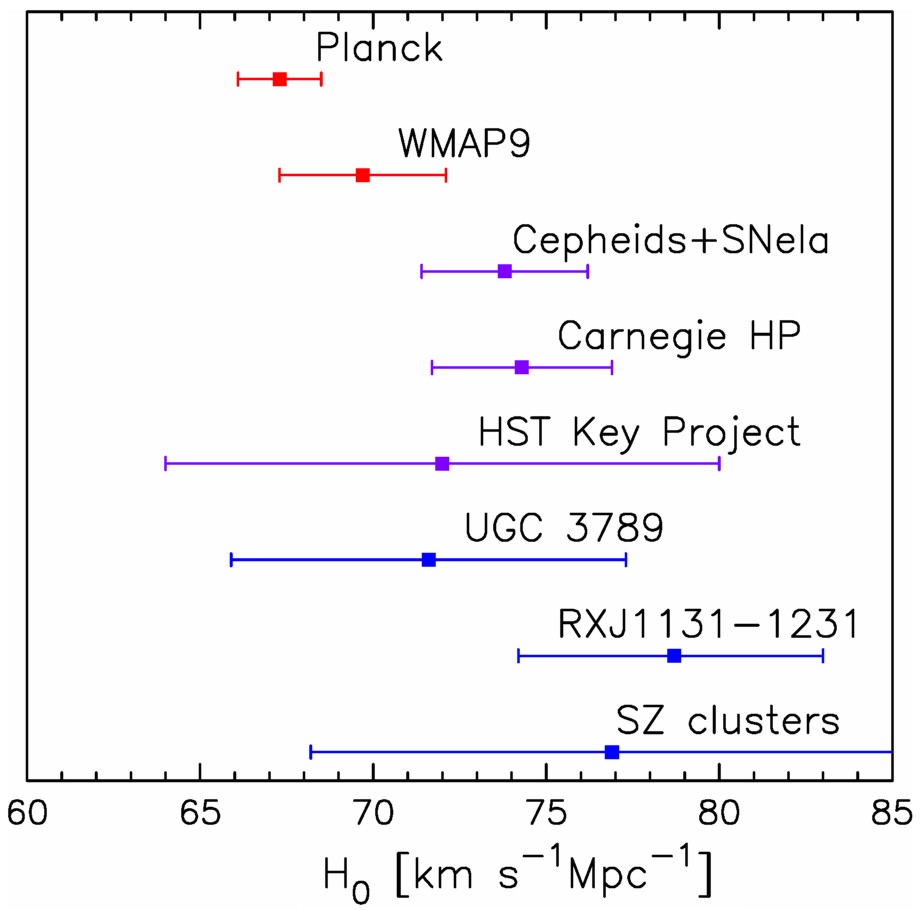 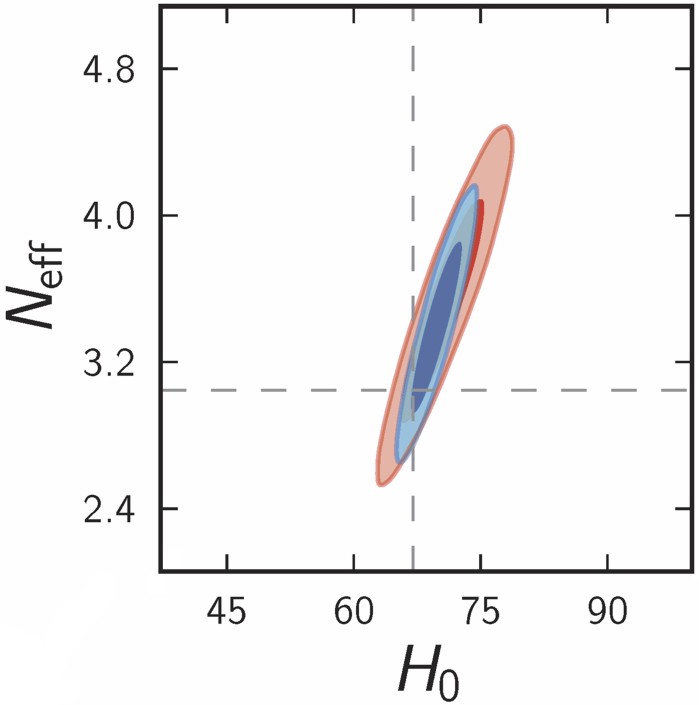 Ade et al. (Planck Collaboration), arXiv:1303.5076
Neutrino Mass and Neff Limits
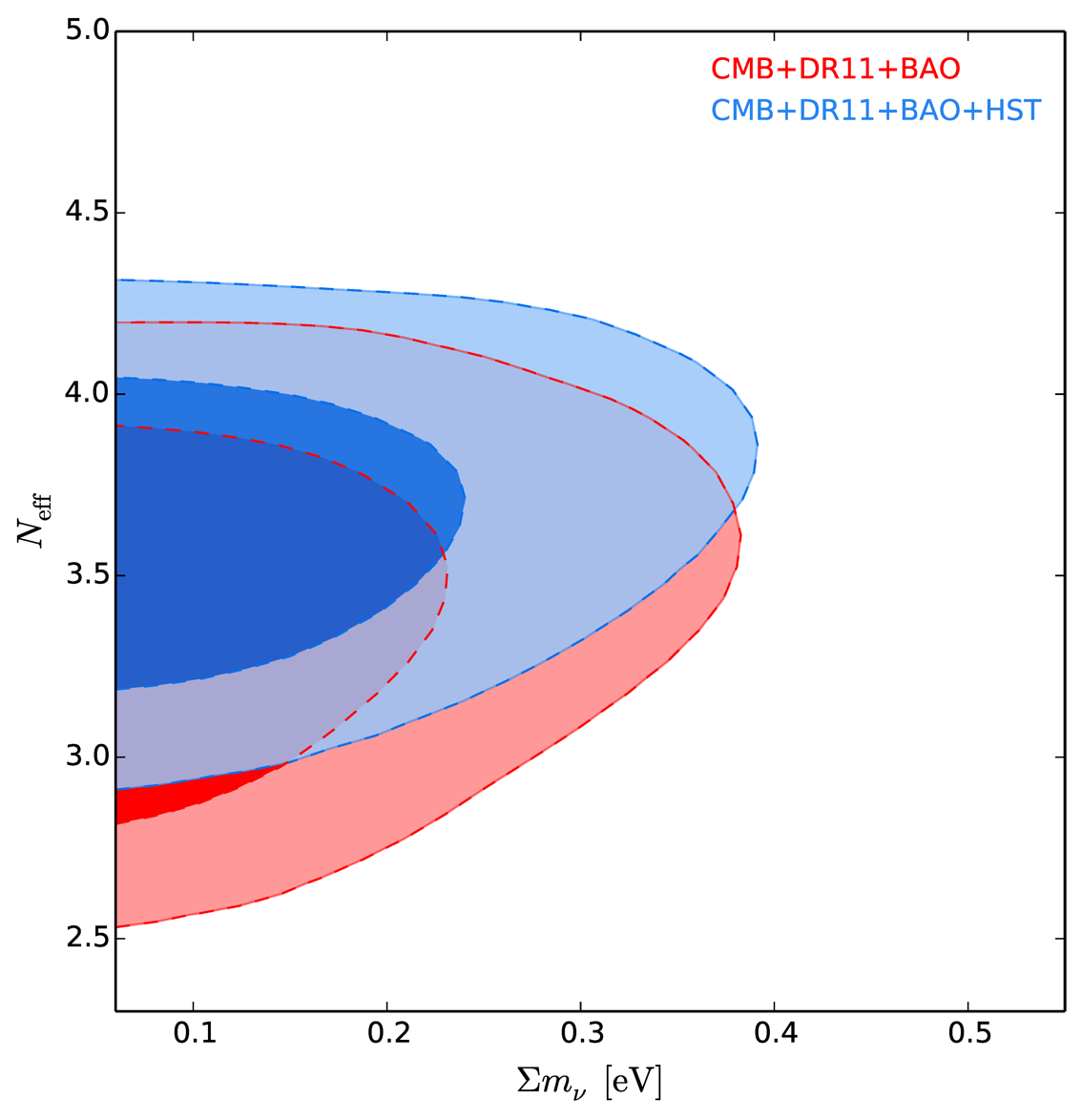 with HST prior
Giusarma, Di Valentino, Lattanzi, Melchiorri &  Mena, arXiv:1403.4852